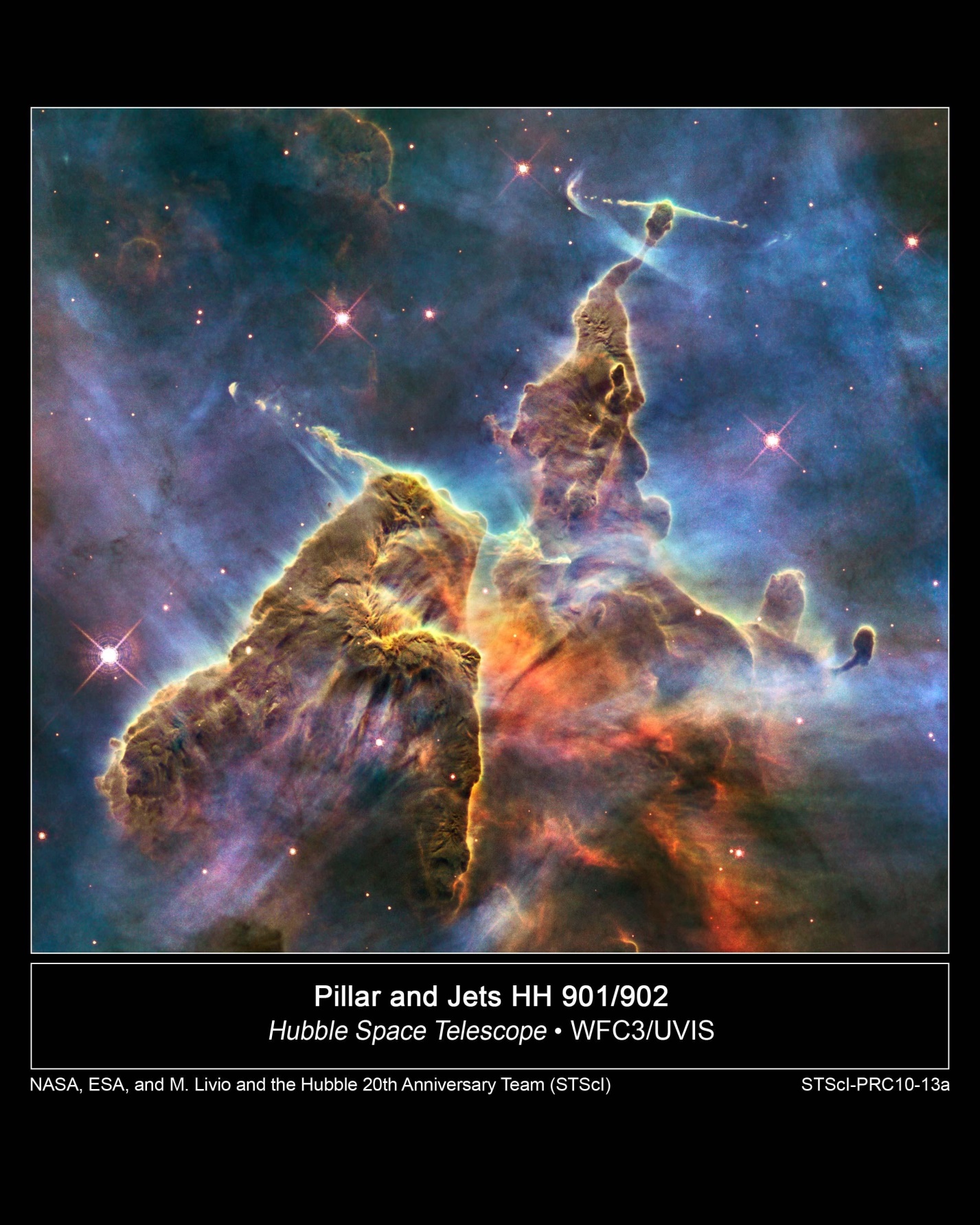 nucleossíntese

a origem dos elementos químicos
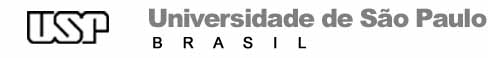 Fábio R. D. de Andrade, Instituto de Geociências
Composição do Universo
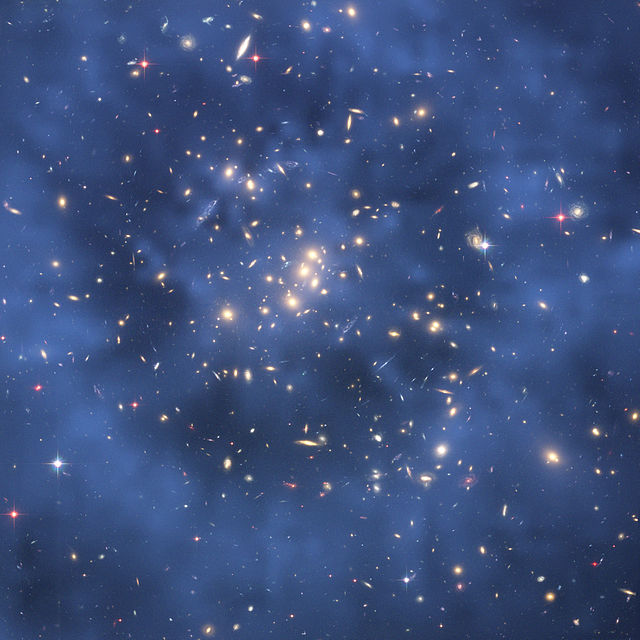 matéria comum (bariônica)
~5 % da massa do Universo 
	(75% H + 23% He)
~70% energia negra~25% matéria negra
Hierarquia da matéria  cósmica
aglomerados de galáxias  galáxias    estrelas, pulsares e buracos negros      planetas        satélites          cometas             asteróides               meteoróides                  poeira                     moléculas                        átomos                            partículas subatômicas
Heinrich Wilhelm Olbers (1758–1840)

paradoxo de Olbers, paradoxo da noite escura
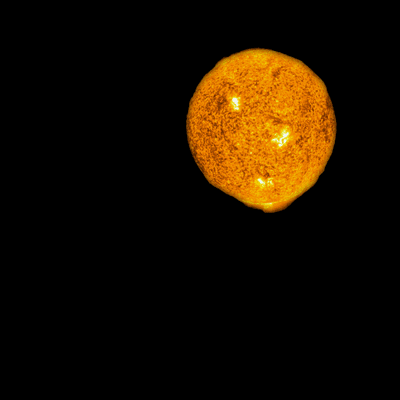 http://upload.wikimedia.org/wikipedia/commons/d/d2/Olber%27s_Paradox_-_All_Points.gif
Edwin Hubble (1889 – 1953) 
1929 – observação  do efeito Doppler (desvio para o vermelho) na luz das galáxias
as galáxias estão se afastando umas das outras, com velocidade proporcional à distância entre elas
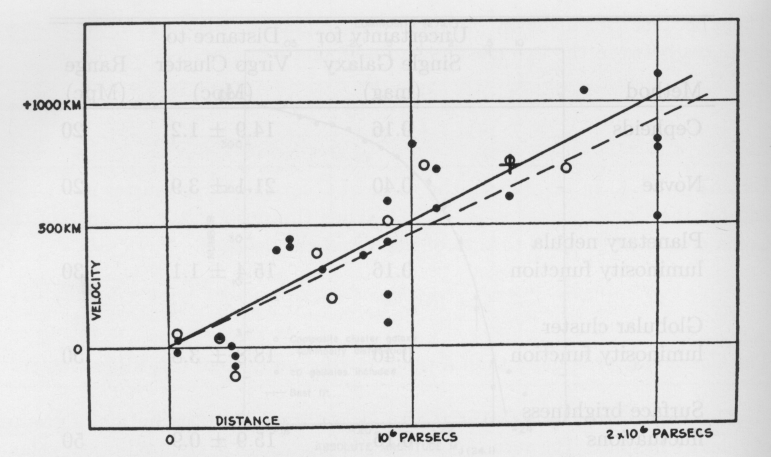 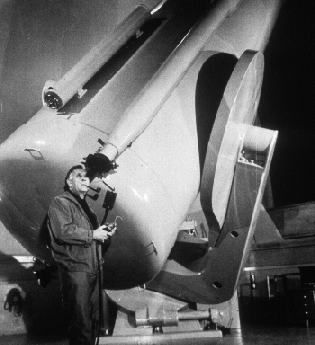 Edwin Hubble (1889-1953)
composição química das estrelas

espectros eletromagnéticos característicos
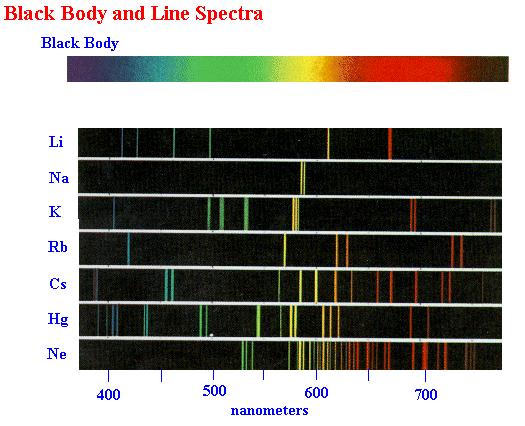 http://faculty.sdmiramar.edu/fgarces/labmatters/instruments/aa/Pic_AAS/specadd.jpg
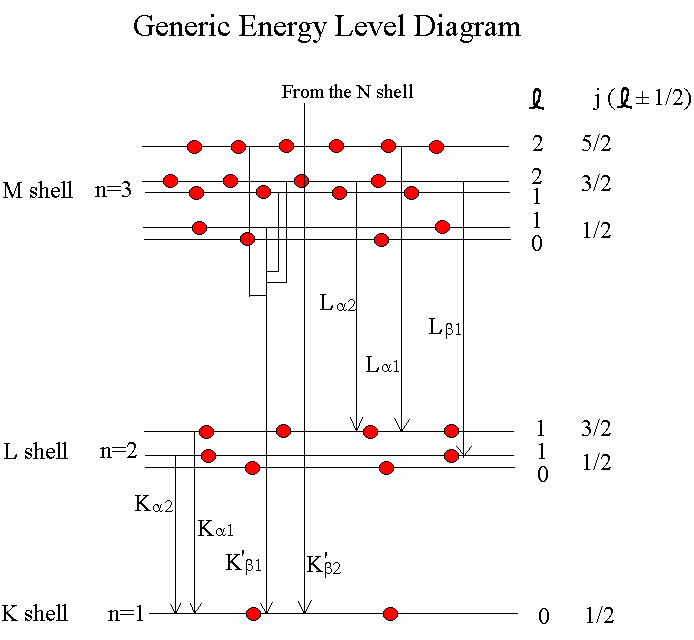 saltos eletrônicos 
saltos energéticos
saltos quânticos
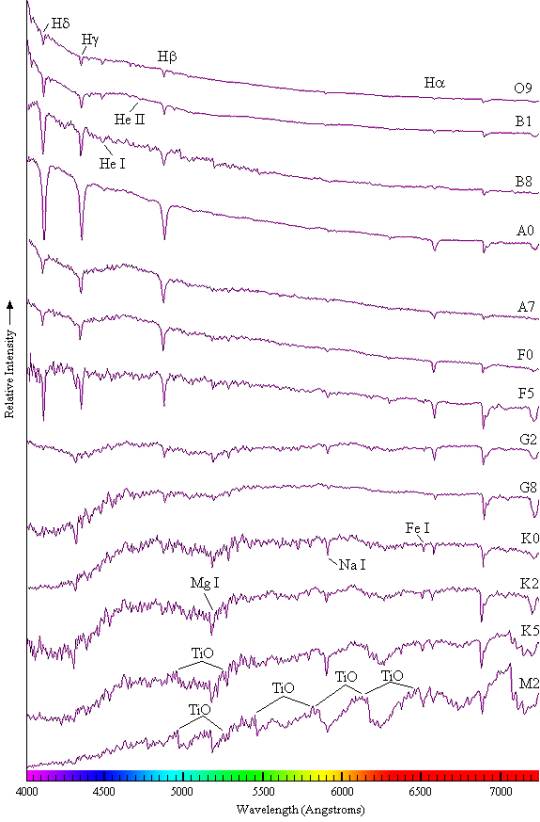 Composição química
das estrelas


espectros característicos
http://www.maryspectra.org/classical/classical_files/image007.jpg
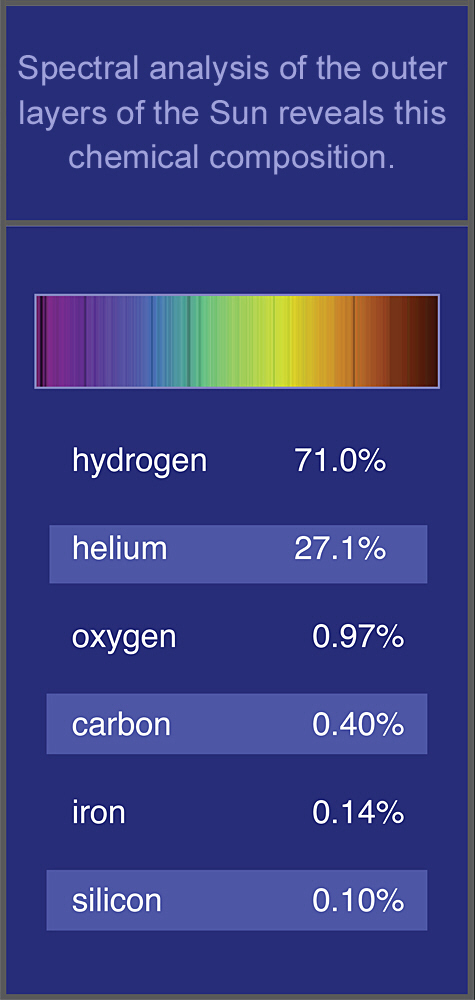 Sol
http://www.bestthinking.com/articles/science/astronomy_and_space/astronomy/stellar-evolution-3-of-6-classifying-stars?tab=media
a luz das galáxias apresenta desvio para o vermelho (Slipher, 1912)
(efeito Doppler)
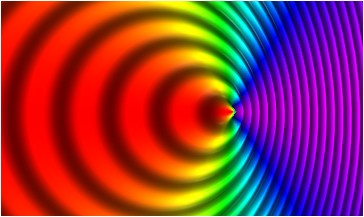 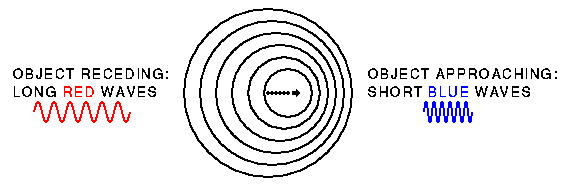 a luz das galáxias apresenta desvio para o vermelho (Slipher, 1912)
(efeito Doppler)
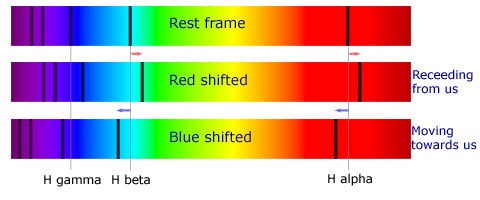 http://outreach.atnf.csiro.au/education/senior/astrophysics/spectra_info.html
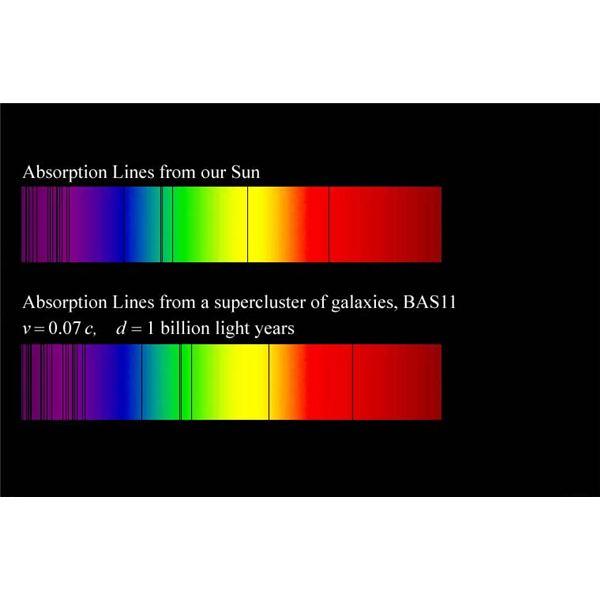 http://img.bhs4.com/67/9/679c7bce695681cf94fbe885f4574350c59f91f3_large.jpg
desvio para o vermelho
as galáxias estão se afastando umas das outras, 
com velocidade proporcional à distância entre elas
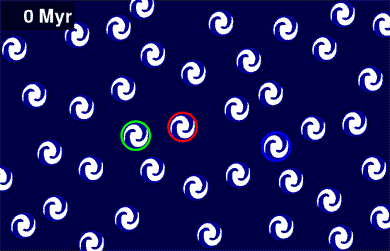 http://www.einstein-online.info/elementary/cosmology/expansion
Constante de Hubble 
proporcionalidade entre velocidade e distância entre galáxias
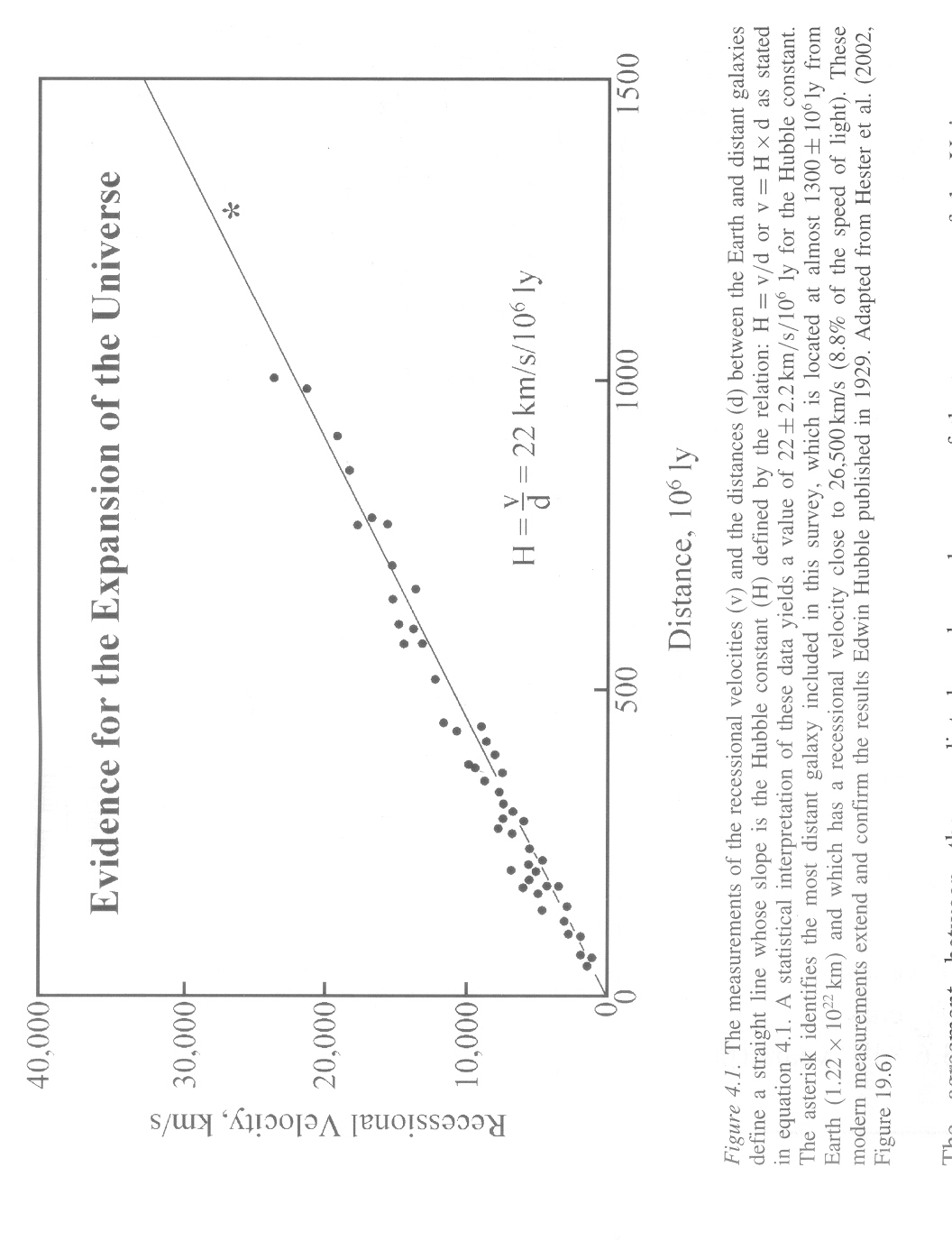 Constante de Hubble e idade do Universo
H entre 79 e 65  km/s/Mpc (média aprox. 22 km/s/106 anos-luz)

cálculo da regressão do afastamento das galáxias 
até todas as galáxias estarem no mesmo ponto

v = d / t
H = v / d 

t = 1 / H
t = 13,799  0,021 x 109 anos (idade estimada do Universo)
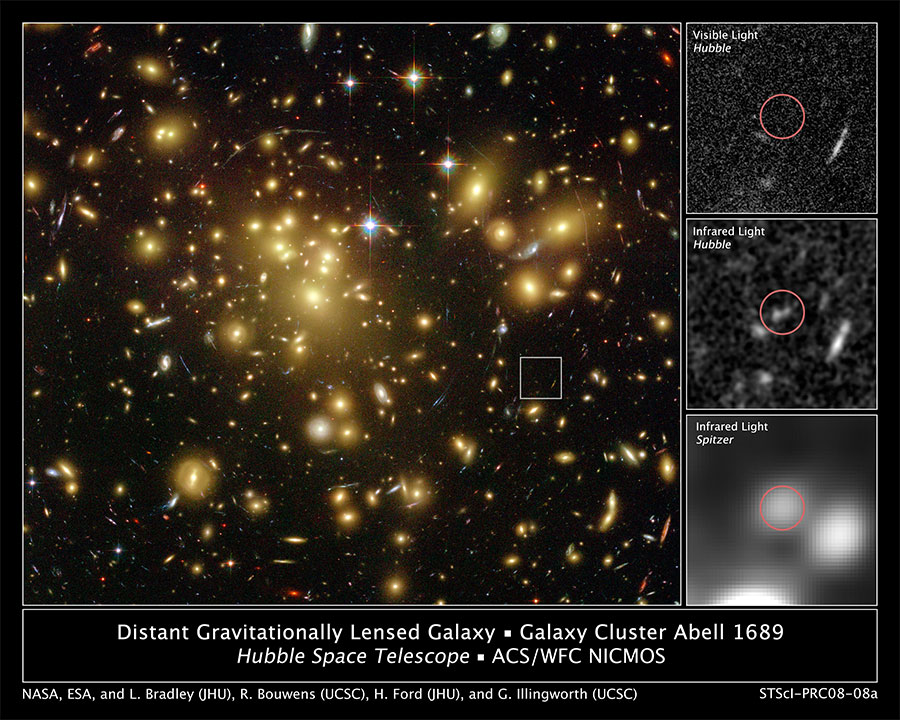 galáxias no início da história do Universo
as galáxias mais distantes são visíveis apenas no infravermelho (efeito Doppler)
distância estimada em 12,8 bilhões de anos-luz da Terra
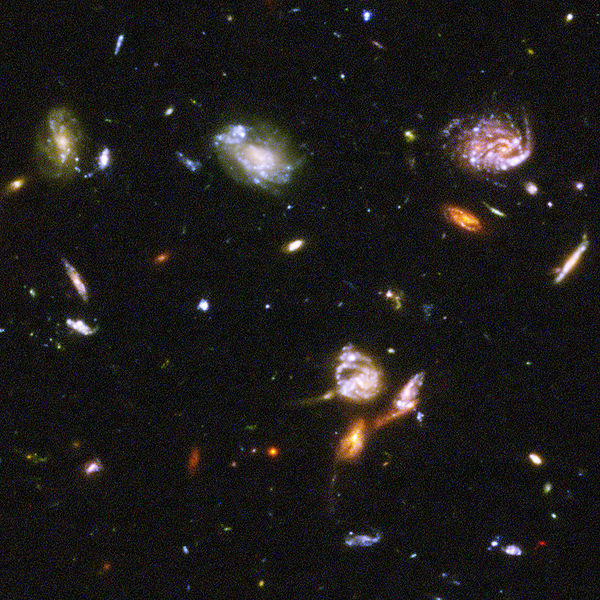 Hubble Ultra Deep Field
dados acumulados entre Setembro de 2003 e Janeiro de 2004
aglomerados de galáxias a cerca de 13 bilhões de anos-luz de distância

A imagem contém cerca de 10.000 galáxias.
radiação cósmica de fundo (micro-ondas)

radiação remanescente do big bang (Penzias e Wilson, 1965)
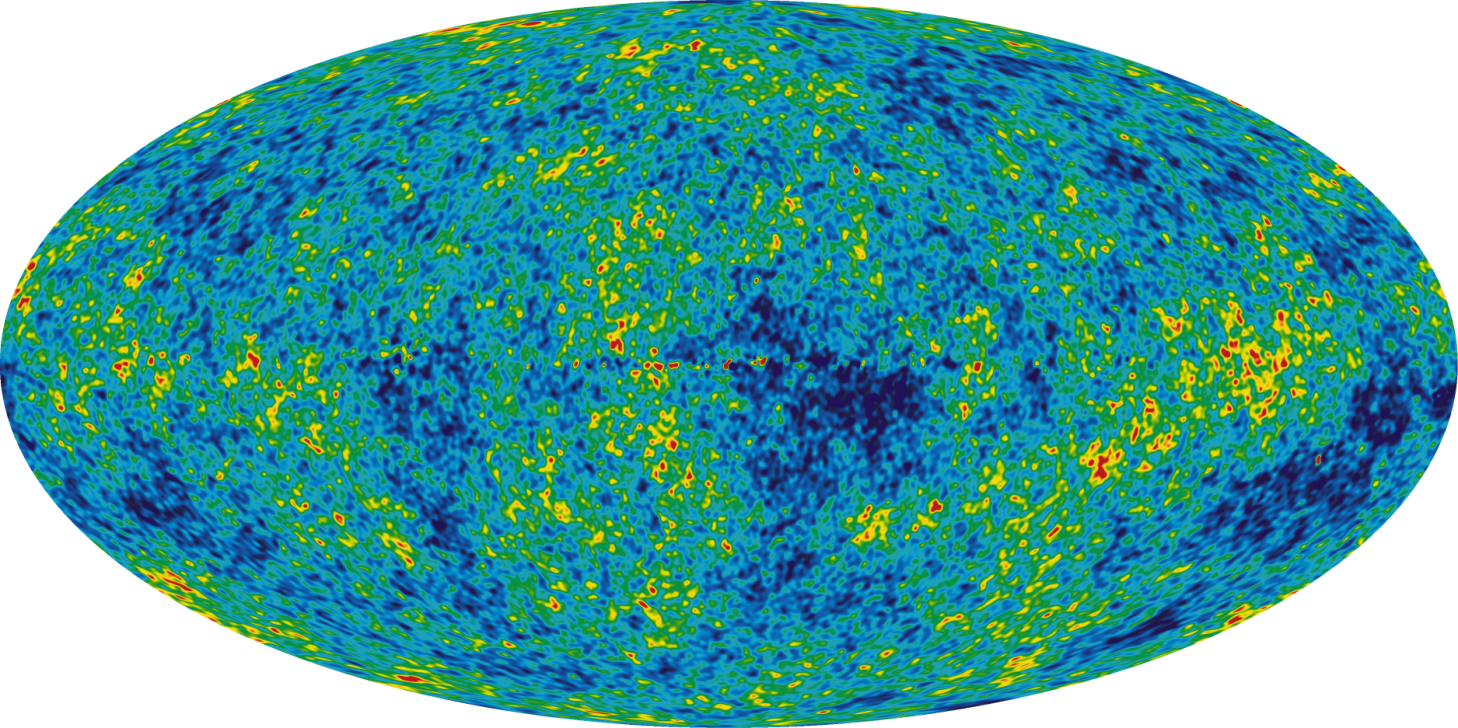 flutuações de temperatura cósmica, dados coletados por 5 anos em todo o céutemperatura média 2.725 Kelvin (-270o C)as flutuações da temperatura são da ordem de 0,0002 graus
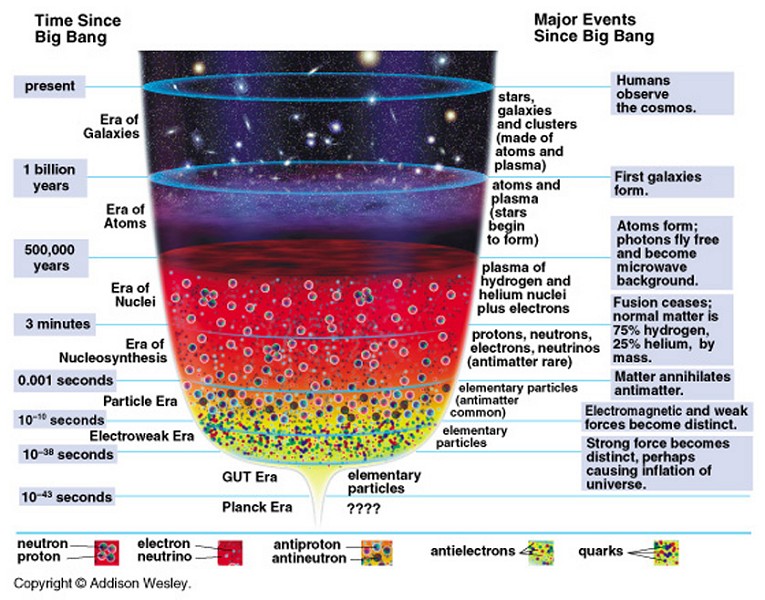 https://www.physicsoftheuniverse.com/topics_bigbang_timeline.html
principais processos de nucleossíntese

nucleossíntese primordial, big-bang, formação de H, He
nucleossíntese estelar, no interior de estrelas, elementos até 56Fe
nucleossíntese explosiva, em supernovas, elementos pesados
nucleossíntese galáctica, formação de Li, B e Be pela interação de raios cósmicos e matéria (espalação)
reações da 
nucleossíntese primordial
big bang
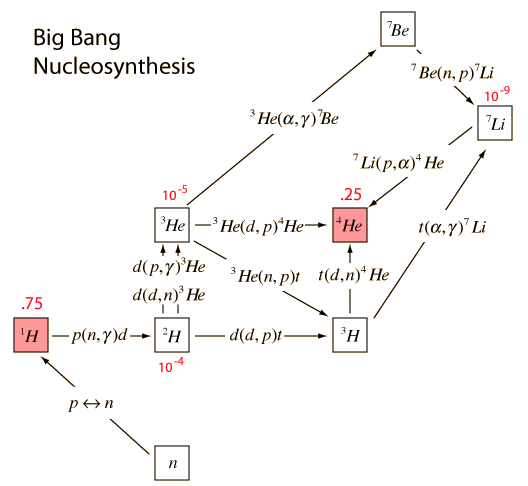 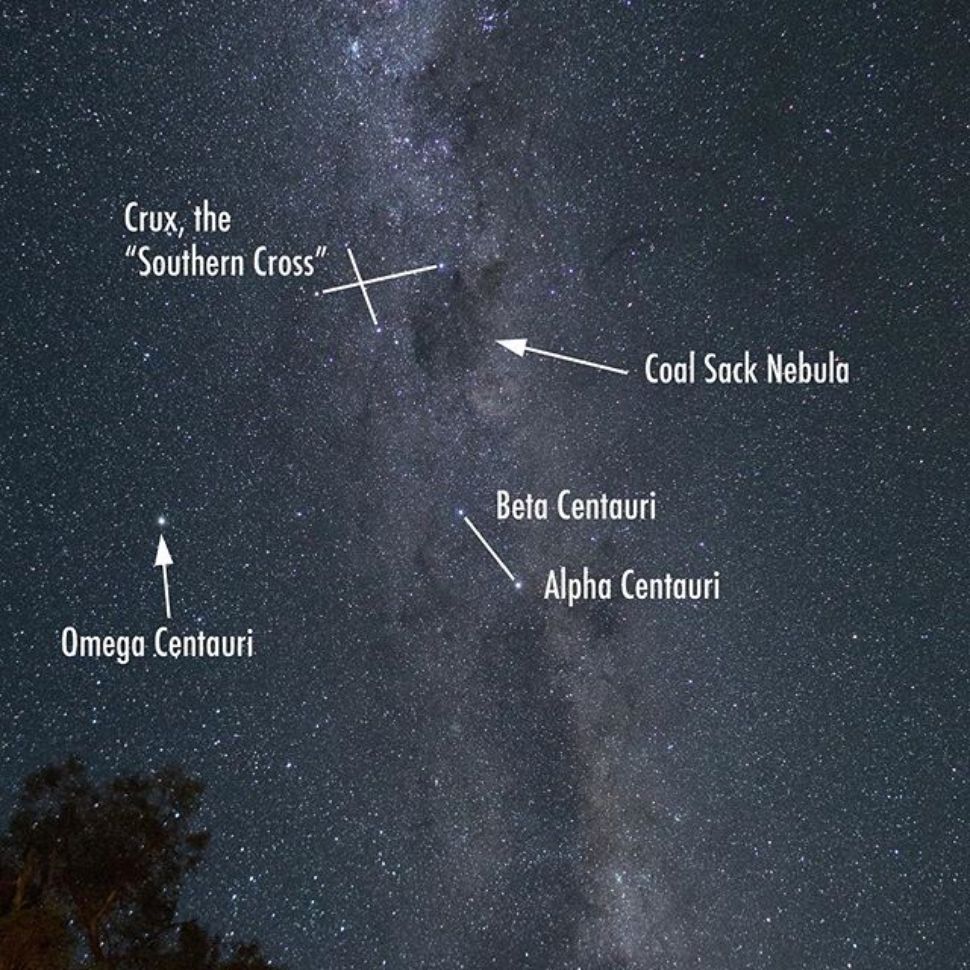 Nucleosíntese estelarformação de 
elementos por 
fusão nuclear nas estrelas
animação Herzsprung-Russel
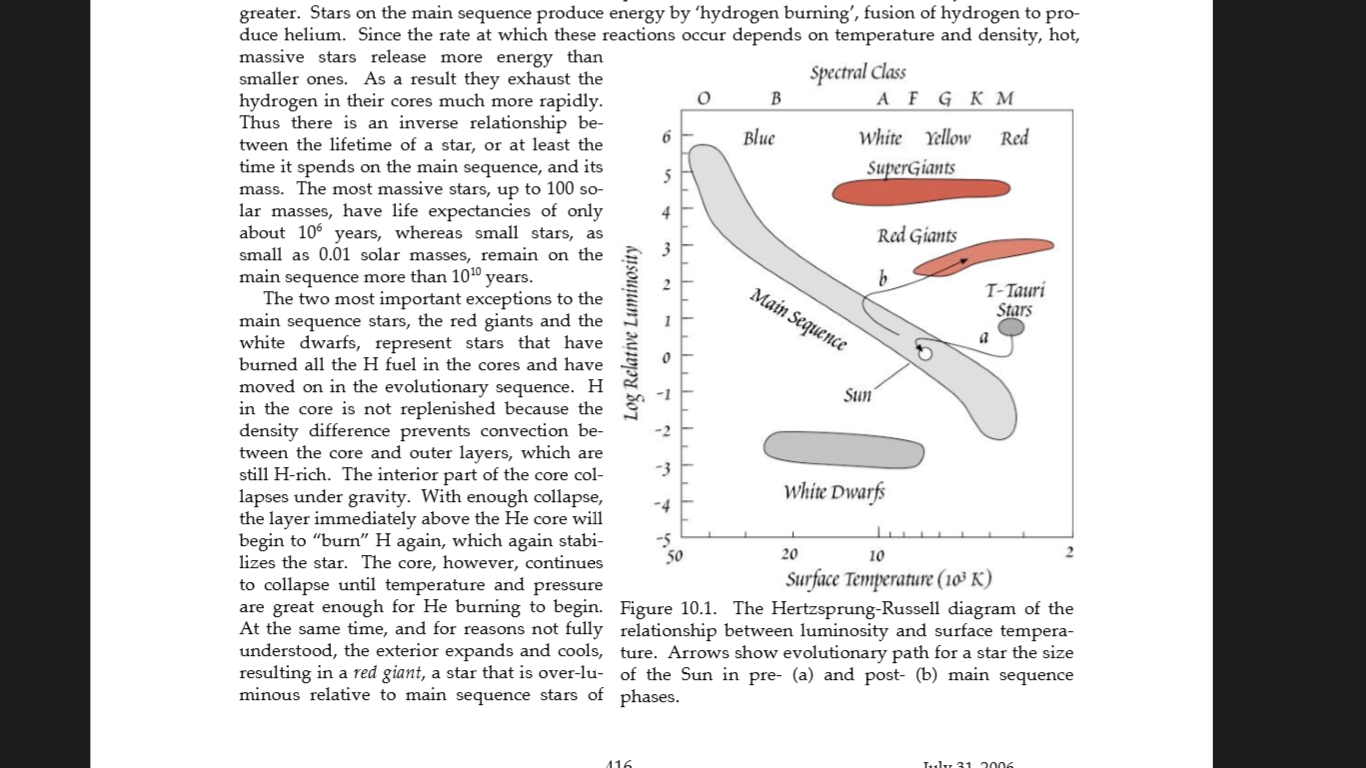 classificação
das estrelas


diagrama de 
Hertzsprung - Russell



cerca de 90% das estrelas
estão na sequência principal
e produzem He por fusão de H
White, Geochemistry
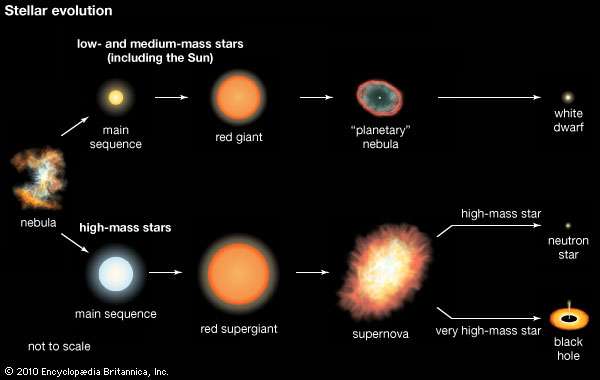 animação
reação em cadeia proton-proton
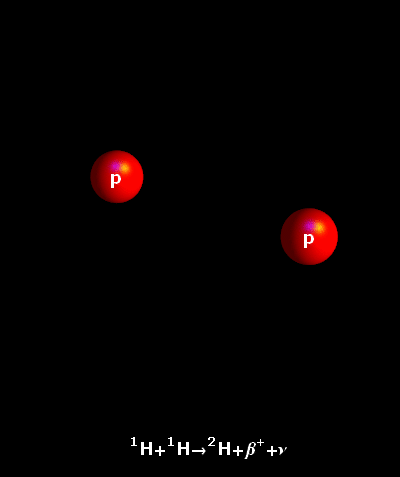 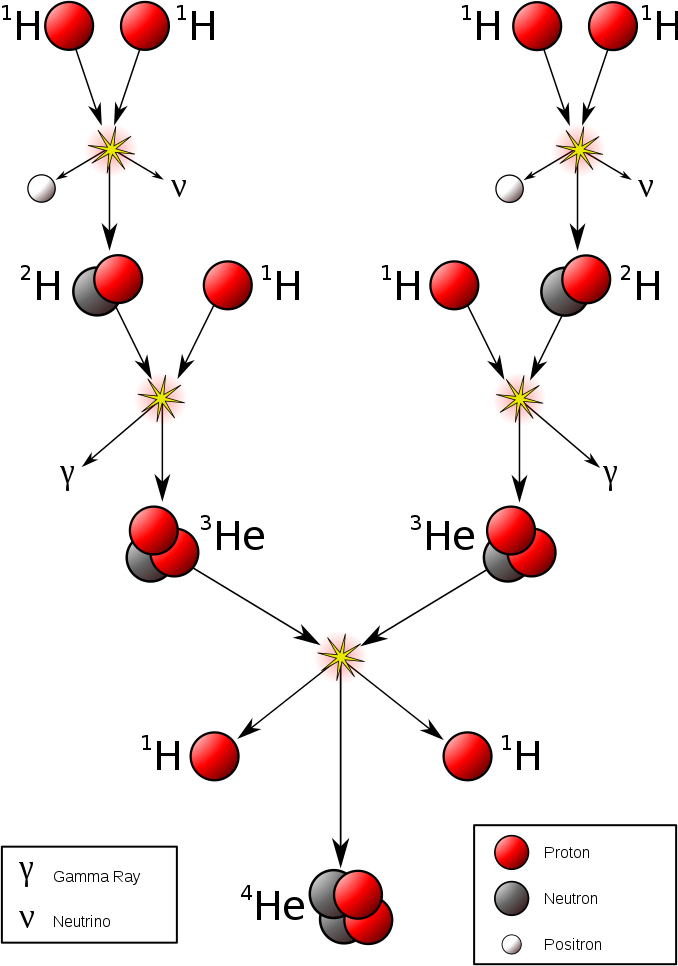 http://members.wolfram.com/jeffb/visualization/proton-proton.gif
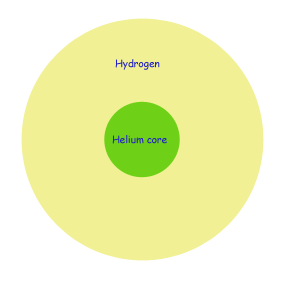 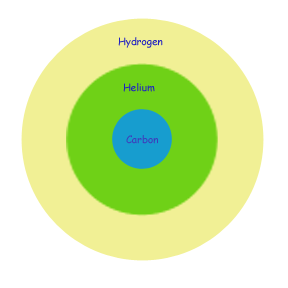 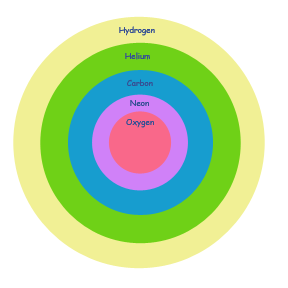 estrelas de massa
intermediária
até 5 x Sol
fusão de hélio para formar carbono 
na parte externa hidrogênio continua gerando hélio. 
estas estrelas se expandem 
(gigantes vermelhas)
e depois colapsam (anãs brancas)
estrelas de pouca massa
<< Sol
queima de hidrogênio para formar hélio. 
T insuficiente para formar carbono. após consumo total de hidrogênio, resfriamento e colapso 
(anã marrom)
estrelas com muita
massa
>>> Sol

sua expansão forma supergigantes vermelhas

podem formar até ferro em seu núcleo
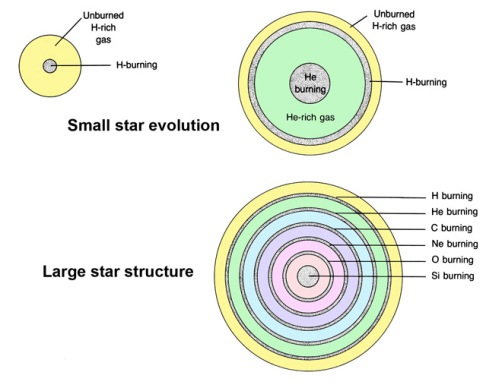 http://www.explanet.info/Chapter02.htm
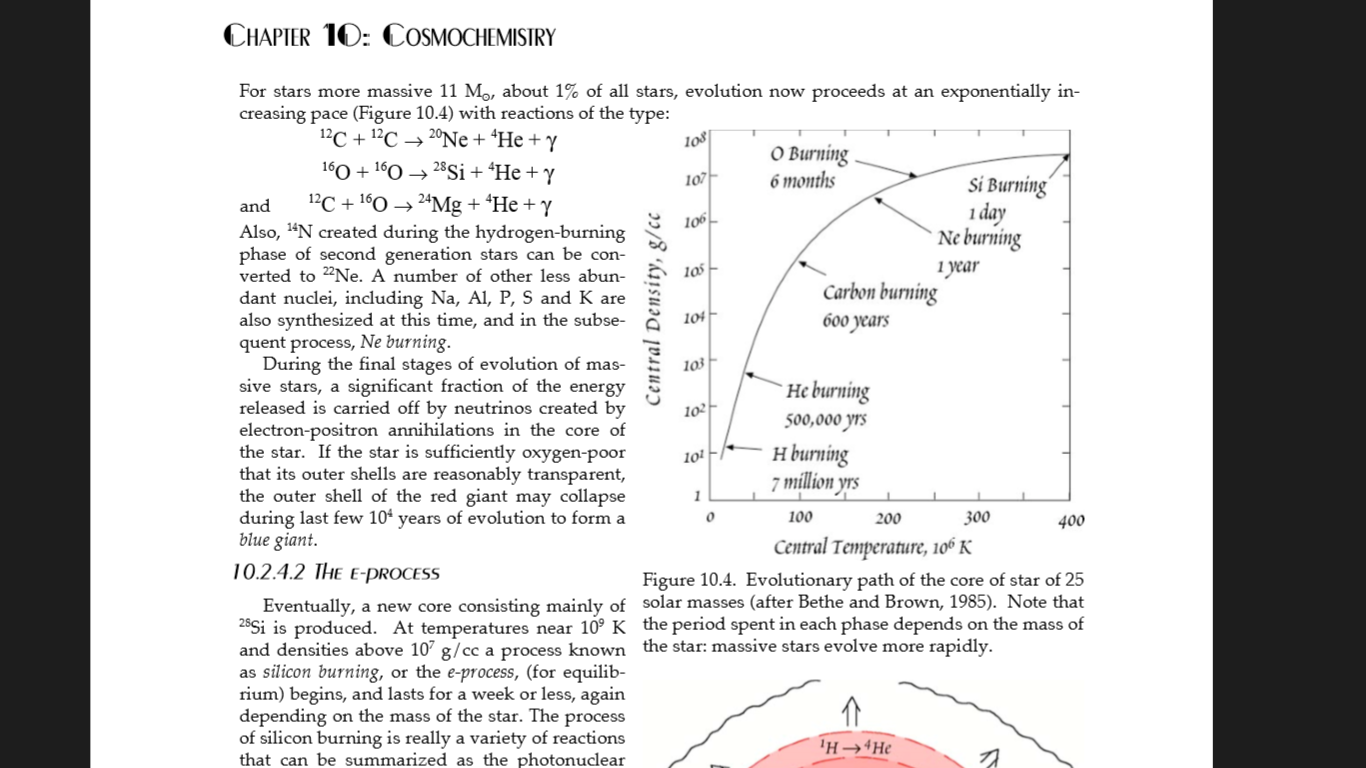 White, Geochemistry
56Fe é o último elemento formado por fusão nuclear exotérmica
 
além de 56Fe, a fusão nuclear passa a ser endotérmica
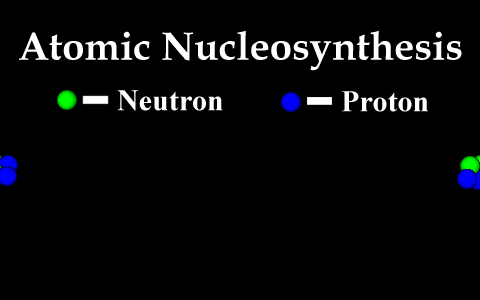 http://blogs.jccc.edu/astronomy/files/2012/03/ch17image032.gif
Nucleossíntese explosiva em supernovas
captura de neutrons
produção de elemento mais pesados 
que 56Fe
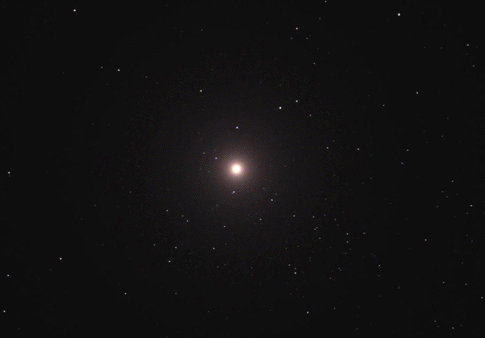 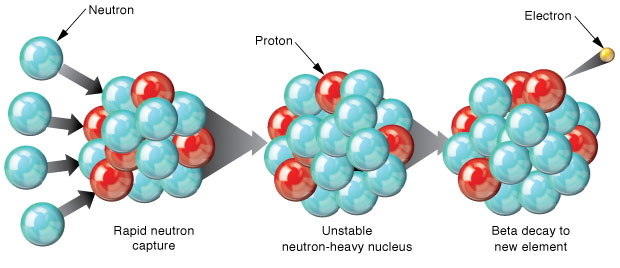 SN1994D
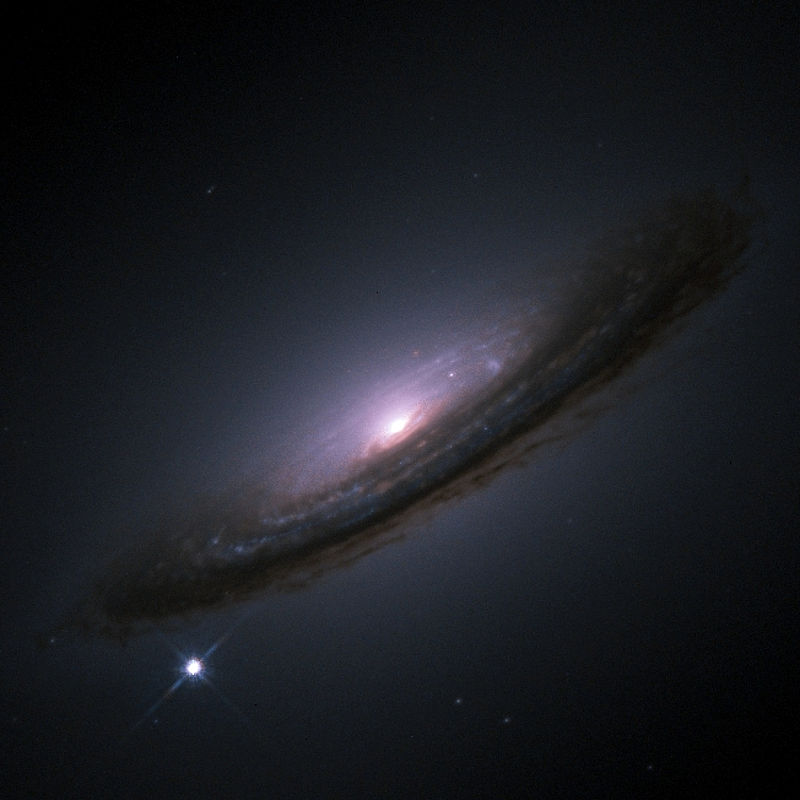 Hubble Space Telescope-Image of Supernova 1994D (SN1994D) in galaxy NGC 4526
supernova
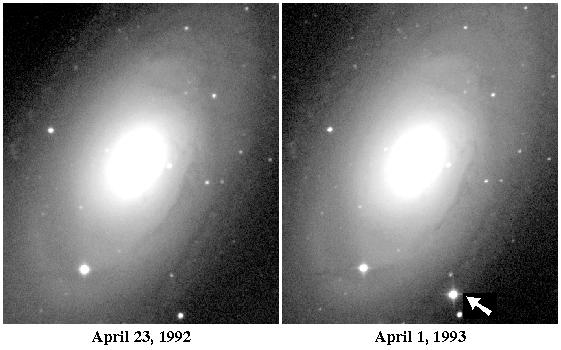 http://spacescience.spaceref.com/newhome/headlines/ast09sep98_1.htm
Left: Before-and-after visible light images of galaxy M81, taken by David McDavid of the D. Nelson Limber Memorial Observatory, show the appearance of SNR 1993J
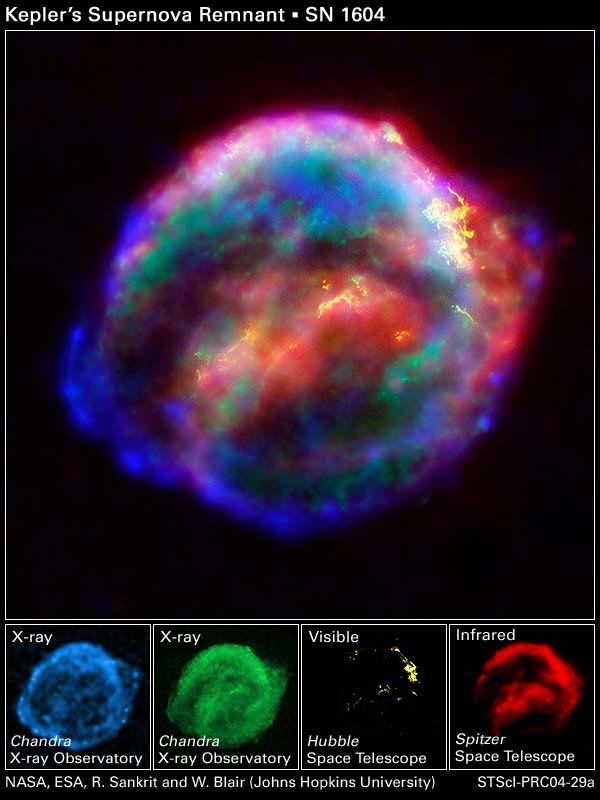 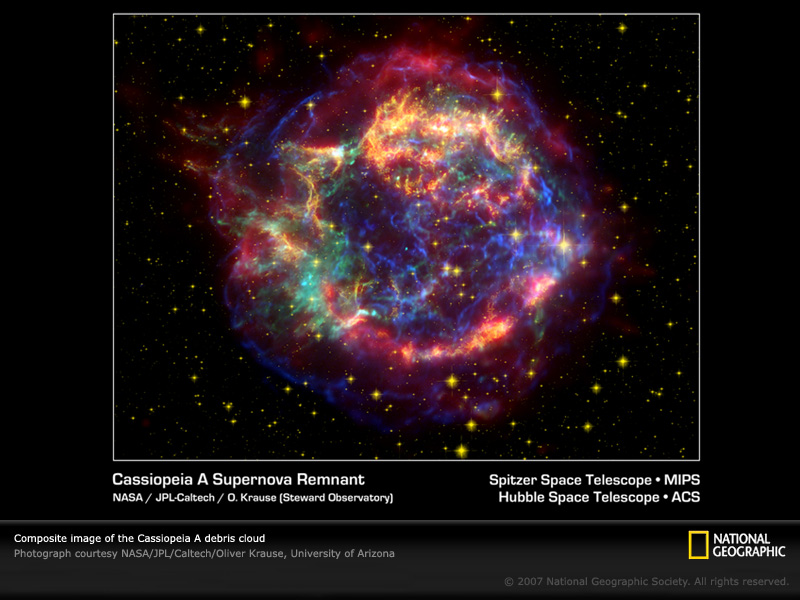 campo de visão com 15 anos-luz de largura 
a explosão ocorreu a 325 anos 
gás (azul, verde, amarelo) e poeira interestela (vermelho)
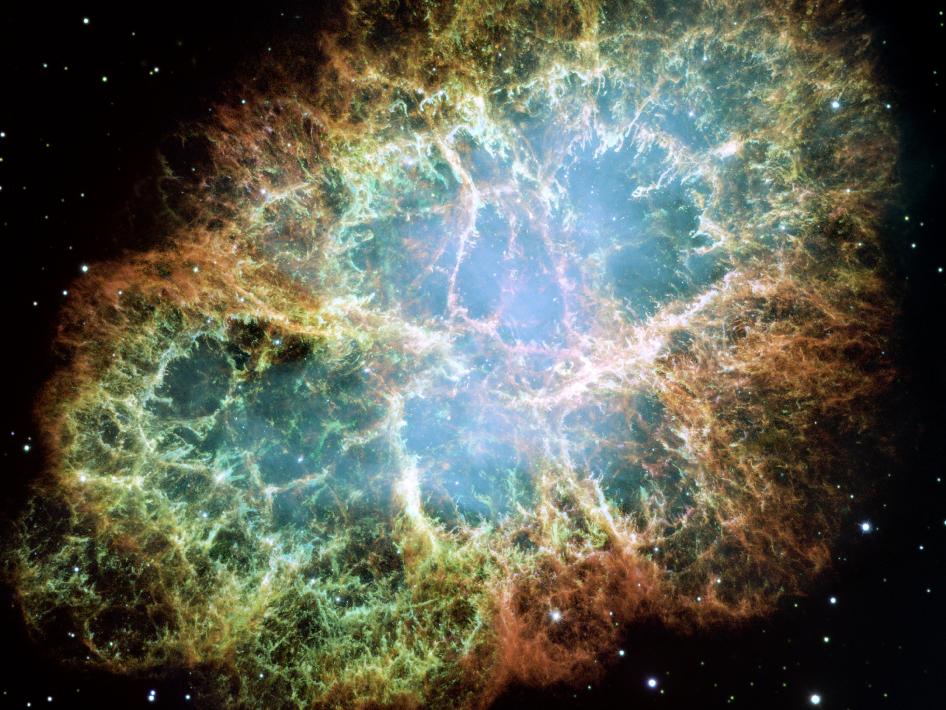 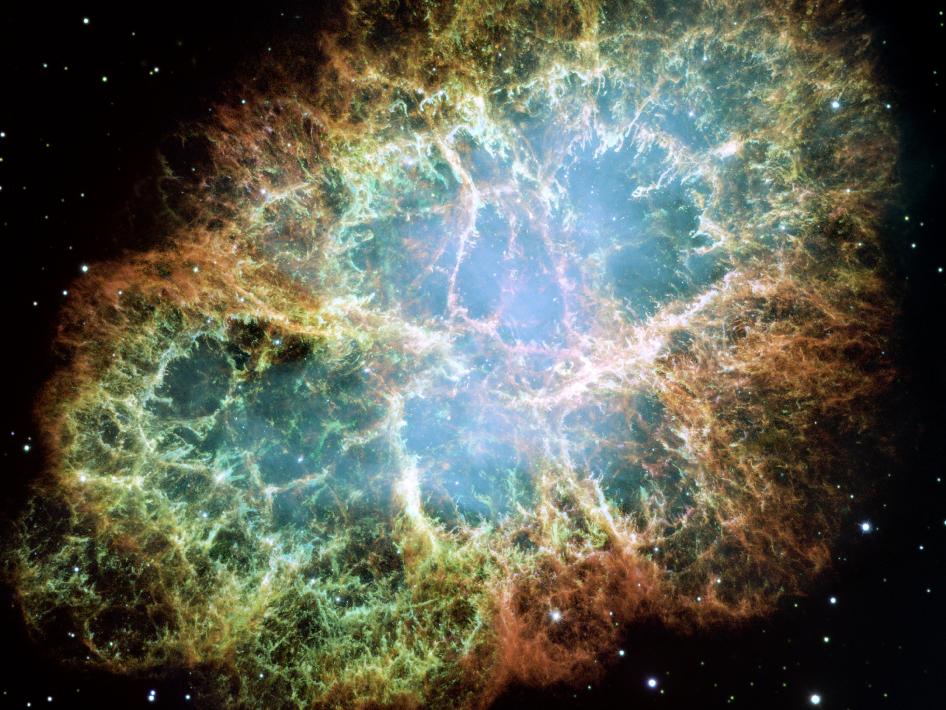 Nebulosa do Caranguejo

resultou de supernova observada no ano 1054 d.C.

diâmetro, 10 anos-luz

NASA, ESA, J. Hester, A. Loll (ASU)
Espalação de raios cósmicos

raios cósmicos – núcleos atômicos (p. ex. C, Fe) acelerados por supernovas

espalação – colisão de raios cósmicos com núcleos de elementos gasosos (H, He), 
	com perda de partículas dos núcleos

principal processo de geração de elementos leves (Li, Be, B)
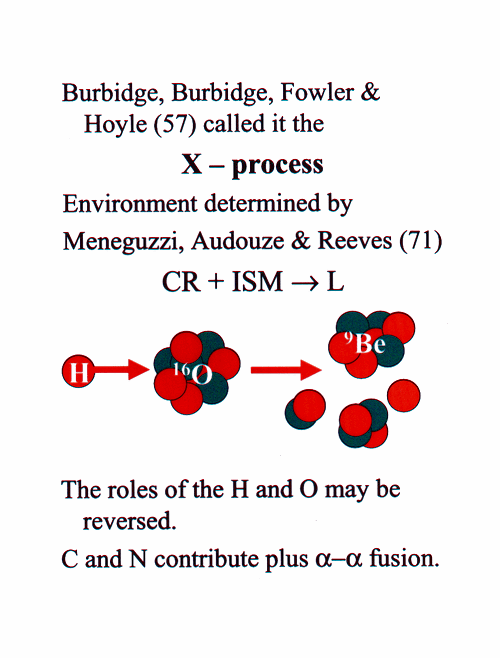 Espalação de raios cósmicos

raios cósmicos – núcleos atômicos (p. ex. C, Fe) acelerados por supernovas

espalação – colisão de raios cósmicos com núcleos de elementos gasosos (H, He), 
	com perda de partículas dos núcleos

principal processo de geração de elementos leves (Li, Be, B)
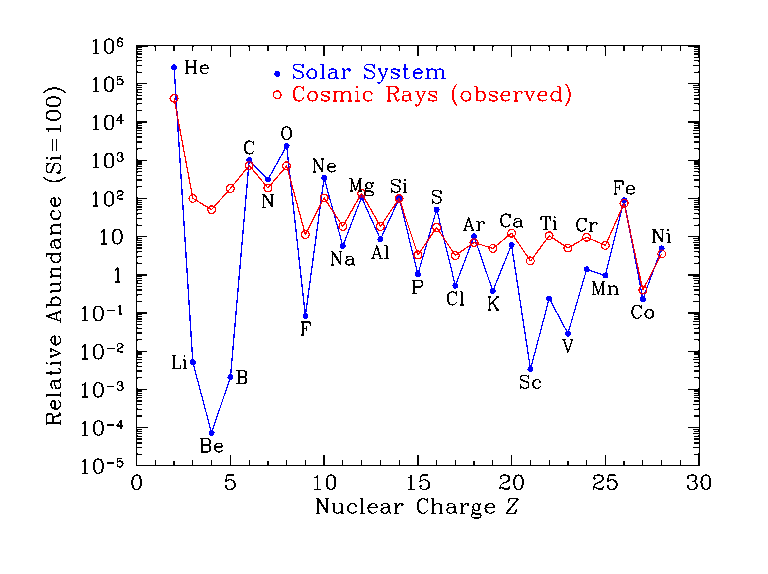 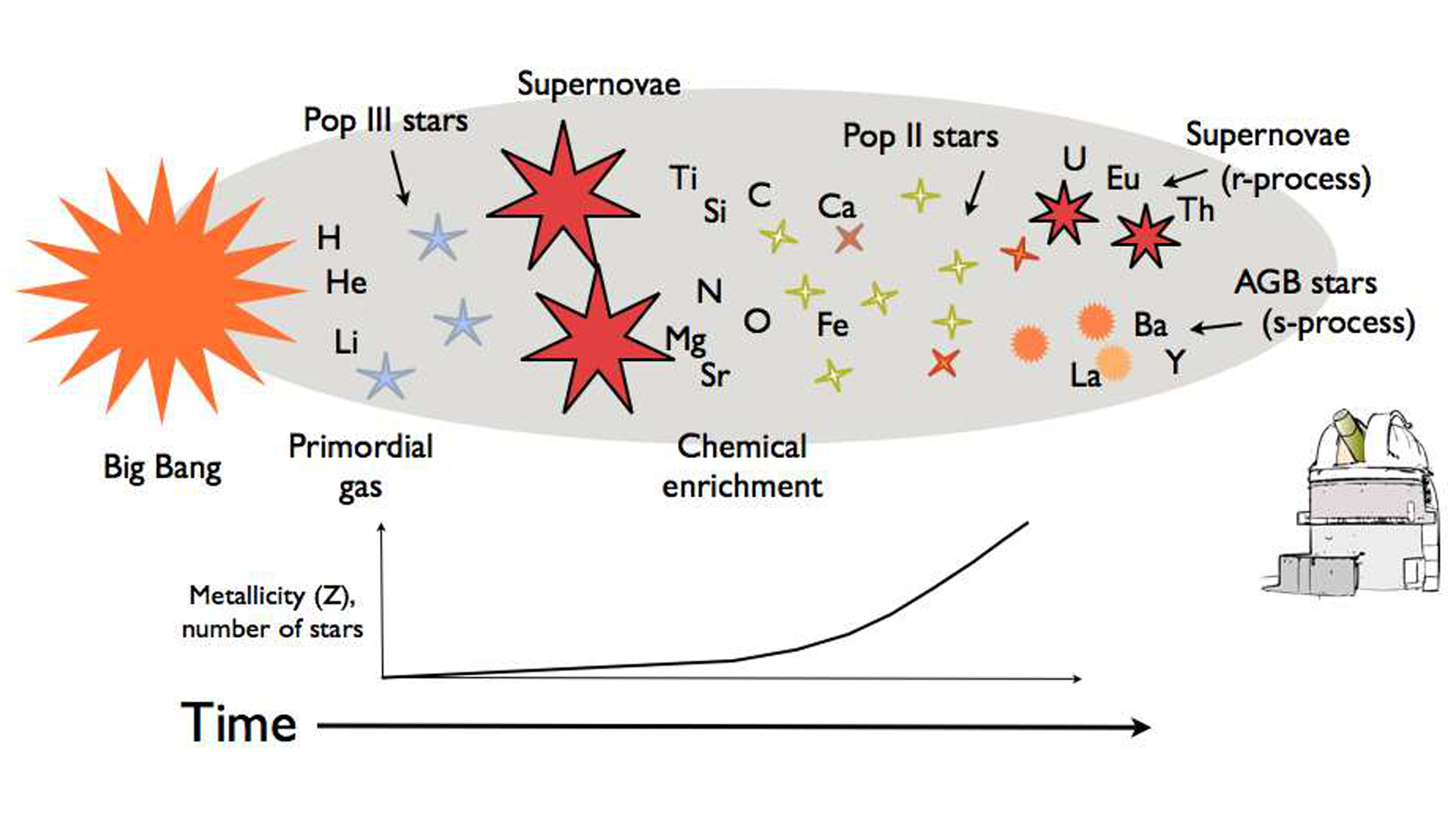 Abundância cósmica
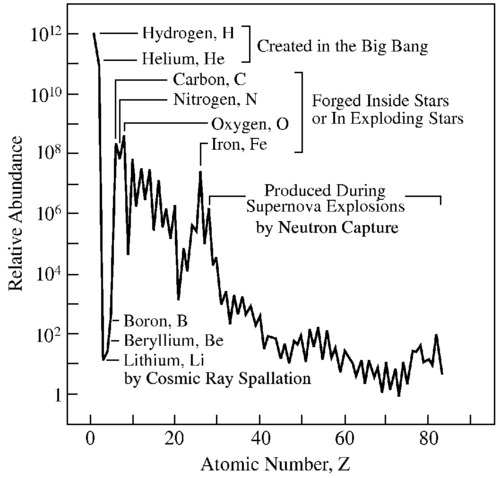 https://ase.tufts.edu/cosmos/view_picture.asp?id=1414
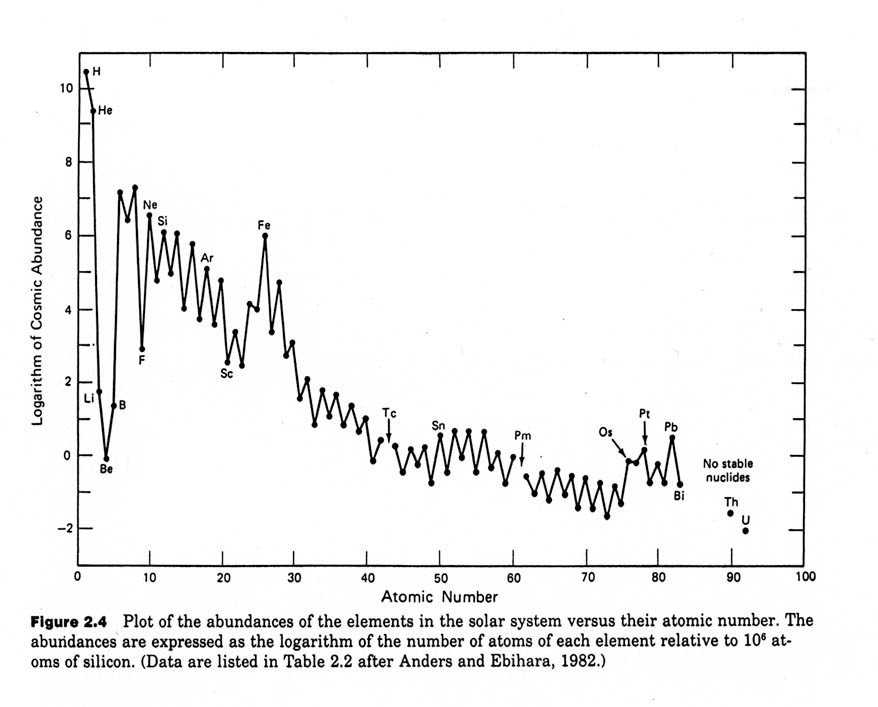 abundância dos elementos  no Sistema Solar (x 106 átomos Si)~ abundância cósmica
http://www.earth.rochester.edu/fehnlab/ees215/fig3.jpg
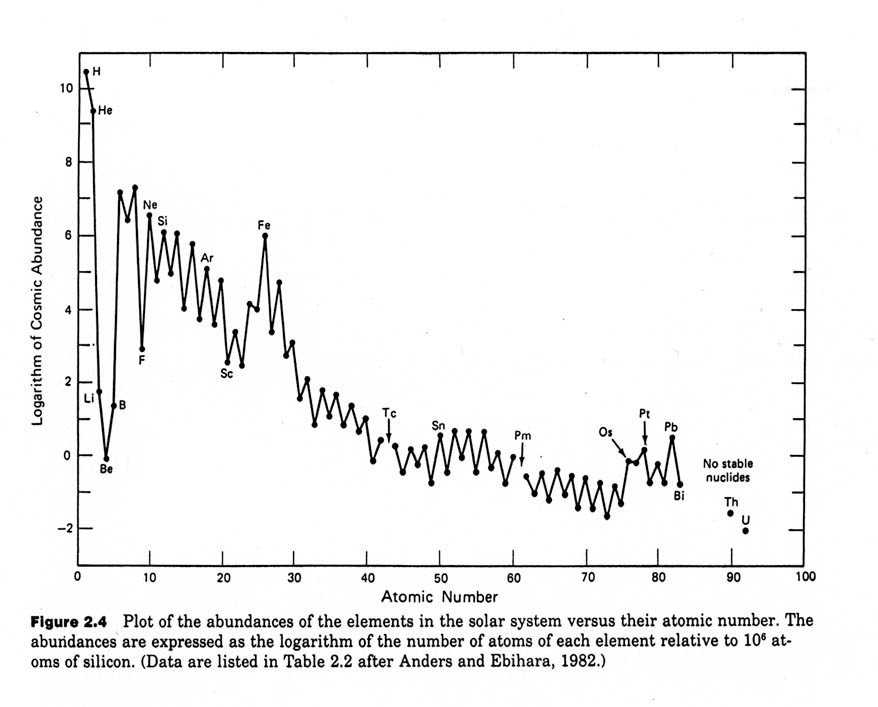 H e He são os elementos mais abundantes
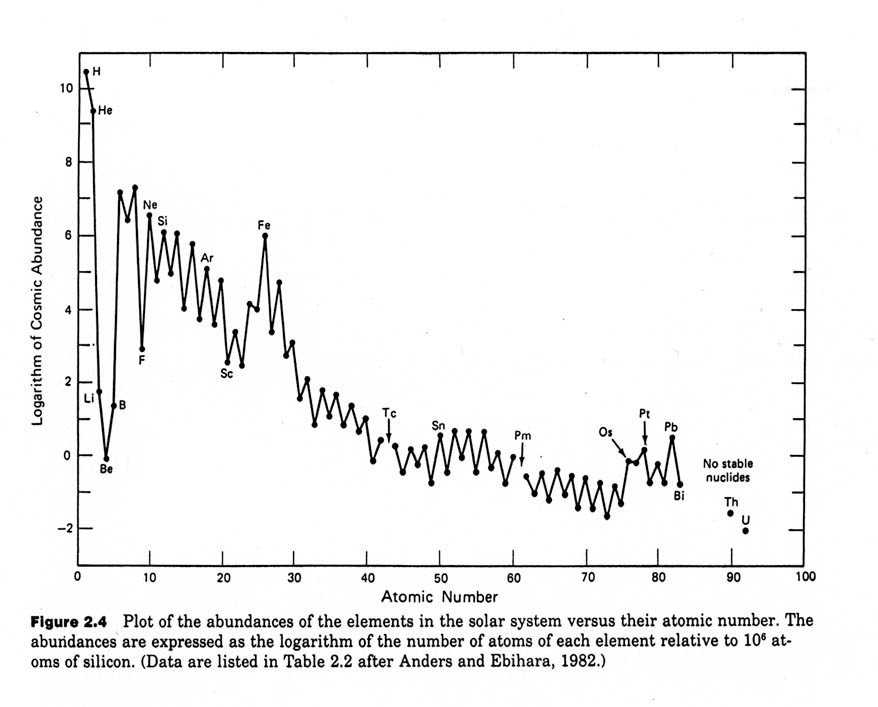 regra de Oddo-Harkins elementos de número par de nucleons são mais comuns que os de número atômico ímpar
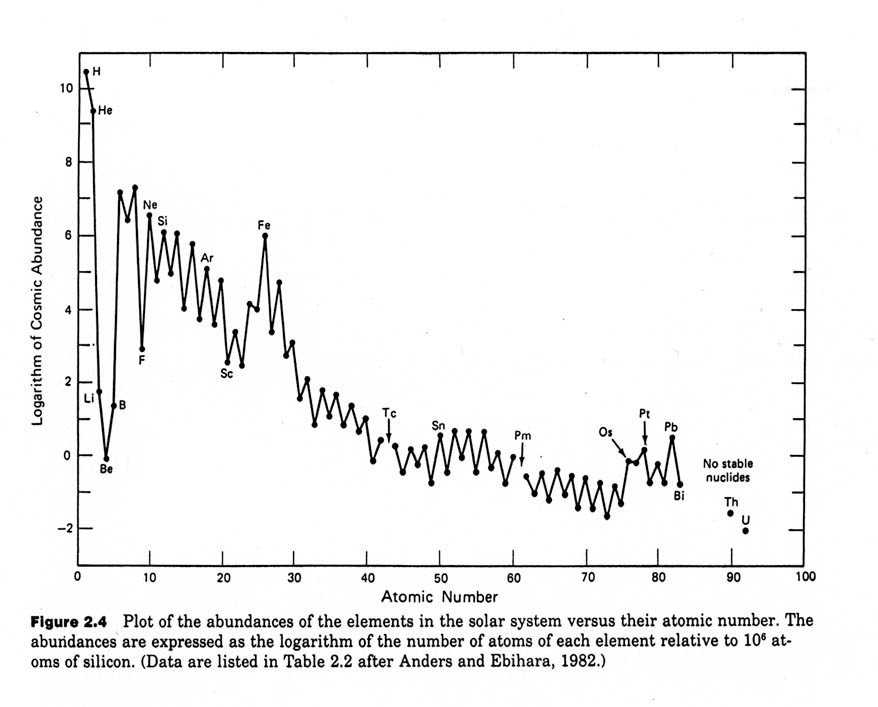 baixa abundância de Li, Be e B em relação aoselementos leves 
Li, B, Be são formados por espalação de raios cósmicos
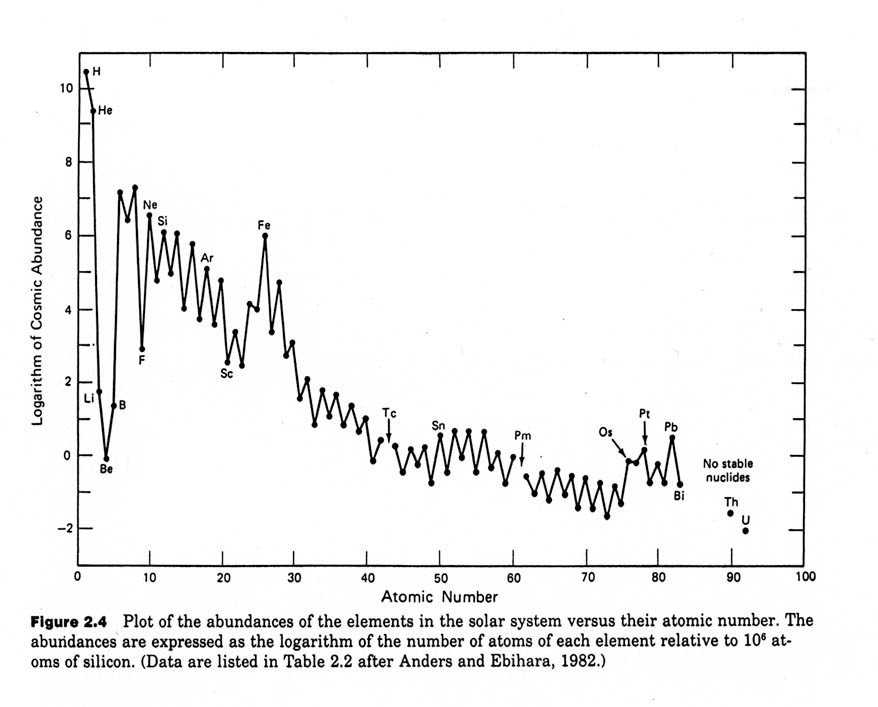 elementos de massa entre 10 e 40, múltiplos de 4, são relativamente mais abundantes
(múltiplos de partículas alfa)
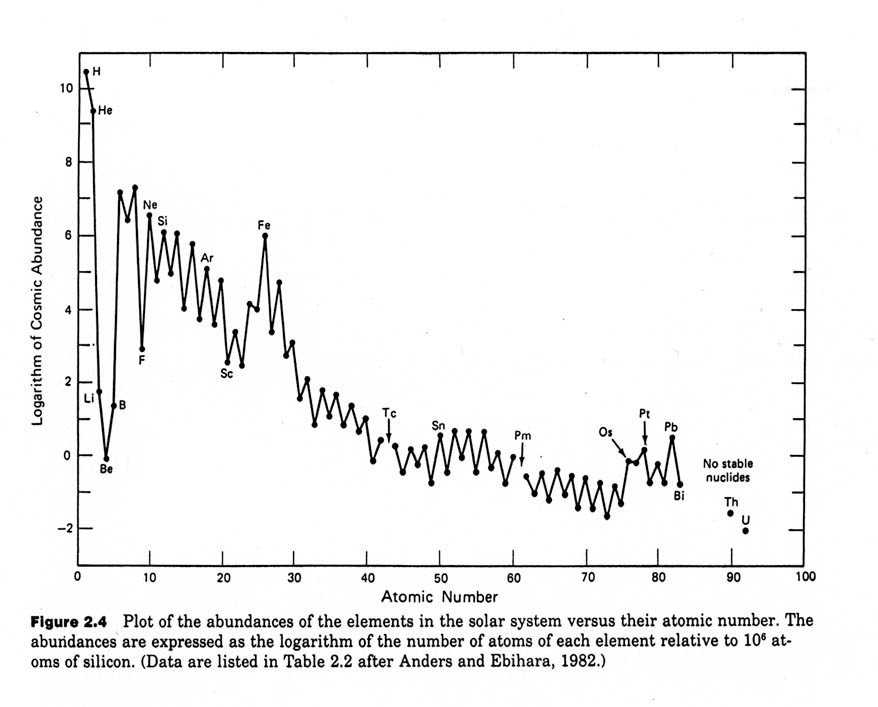 abundância do Fe é alta em relação aos elementos com número atômico próximo
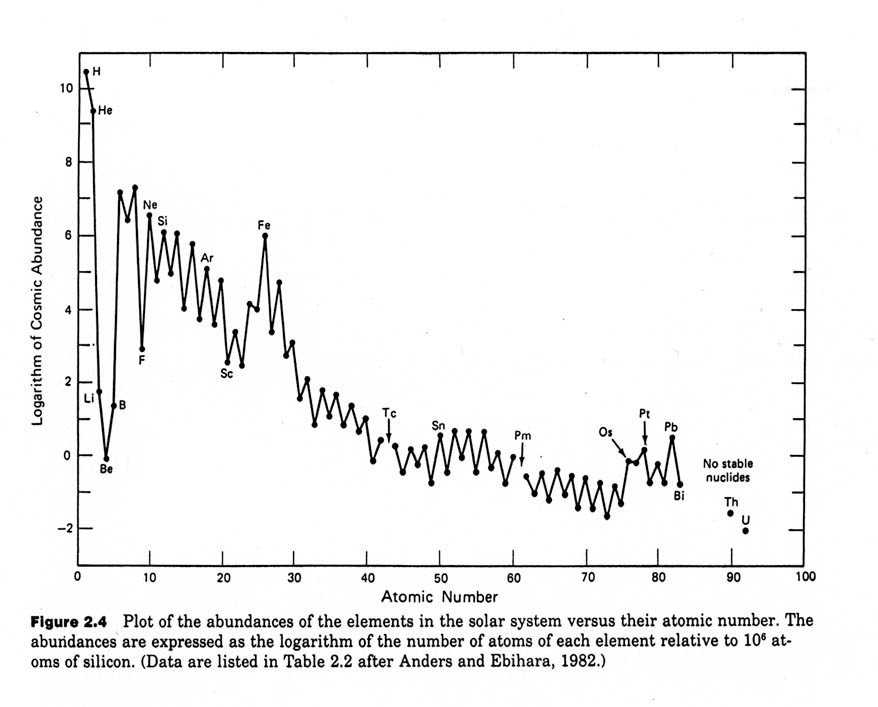 Tc e Pm inexistentes no Sistema Solar (meia-vida curta)
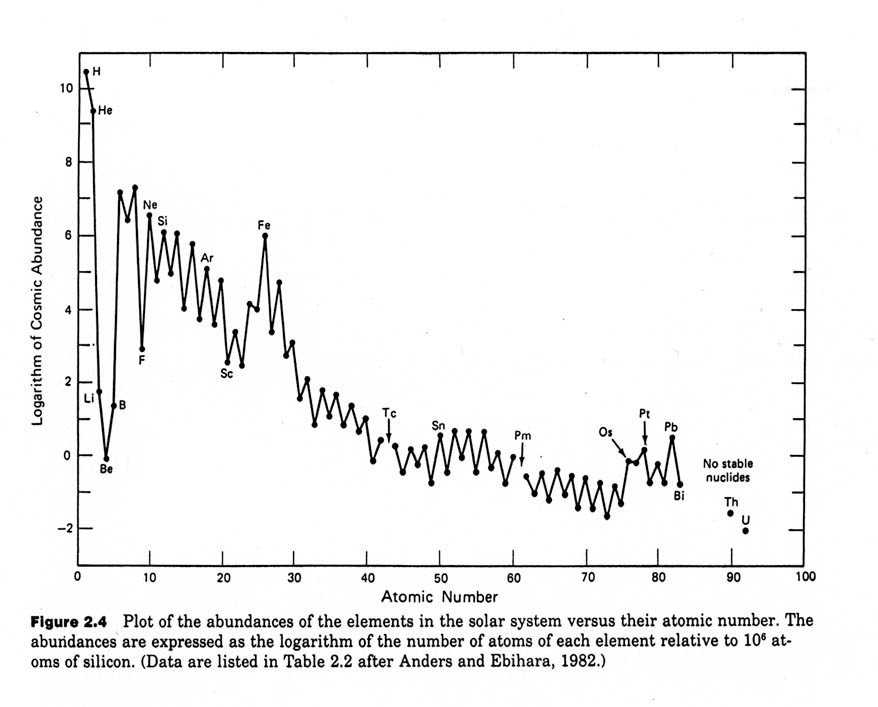 elementos além do Binão têm isótopos estáveismas existem no Sistema Solar(U, Th) por terem longameia-vida
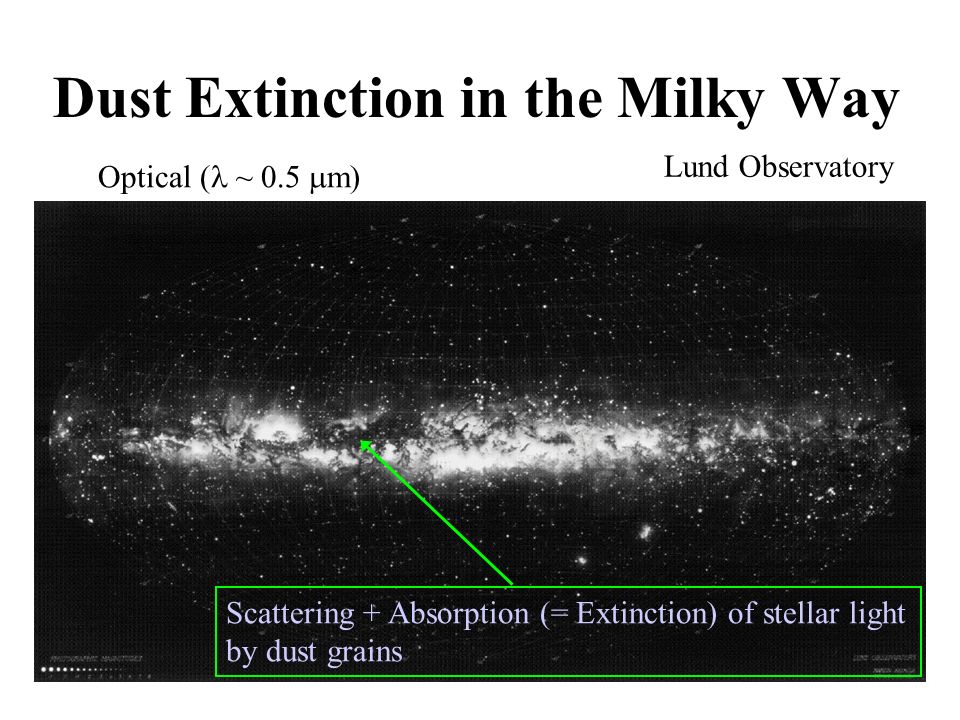 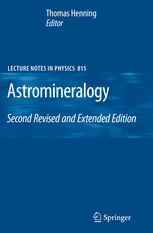 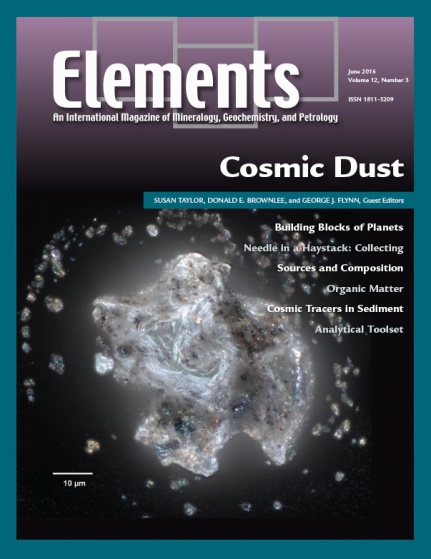 poeira interestelar
análise espectral de poeira interestelar

óxidos
silicatos amorfos
silicatos cristalinos  (ol, px)
carbonatos
carbetos
carbono
sulfetos
silício metálico 
ferro metálico



nuvens
99% gás + 1% poeira

(no dust, no planets)
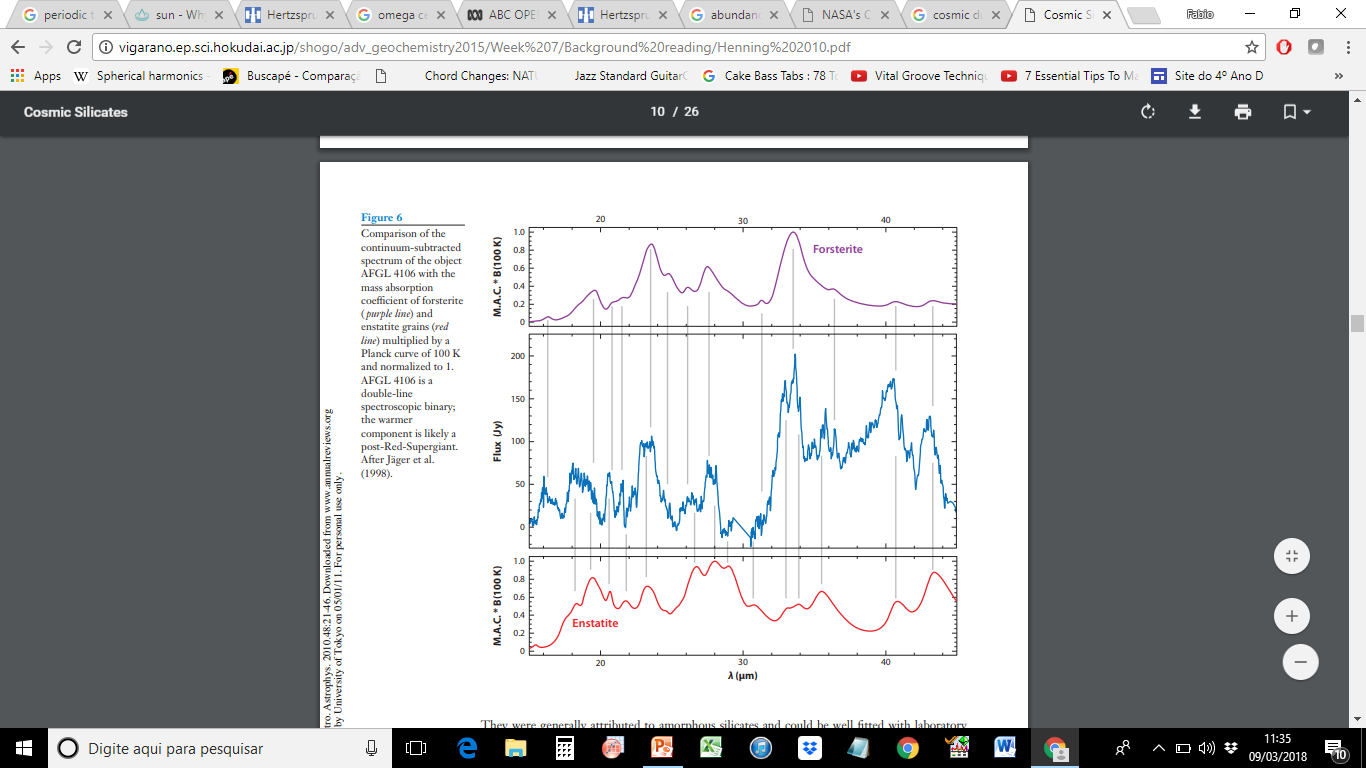 Henning 2010, Cosmic Silicates
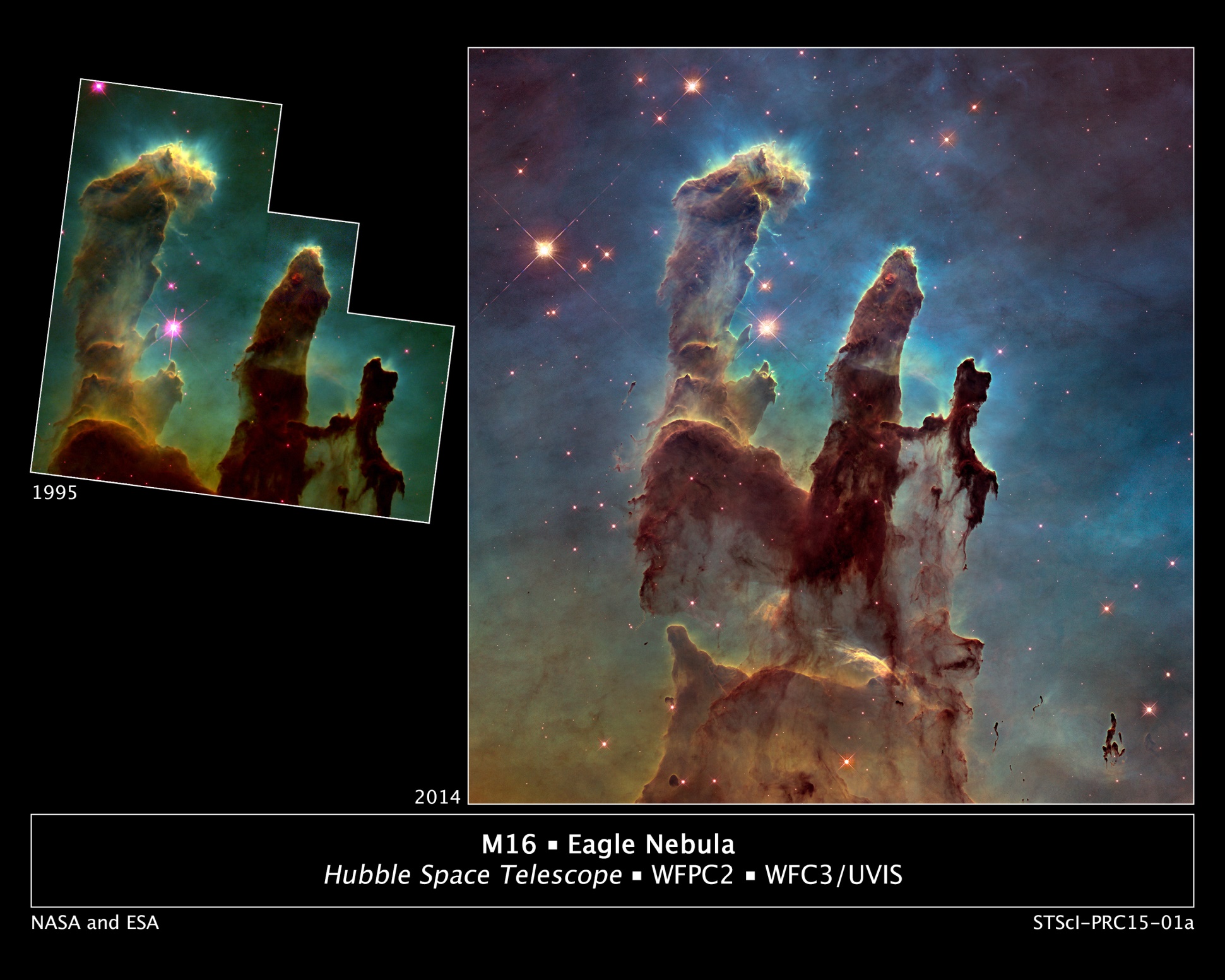 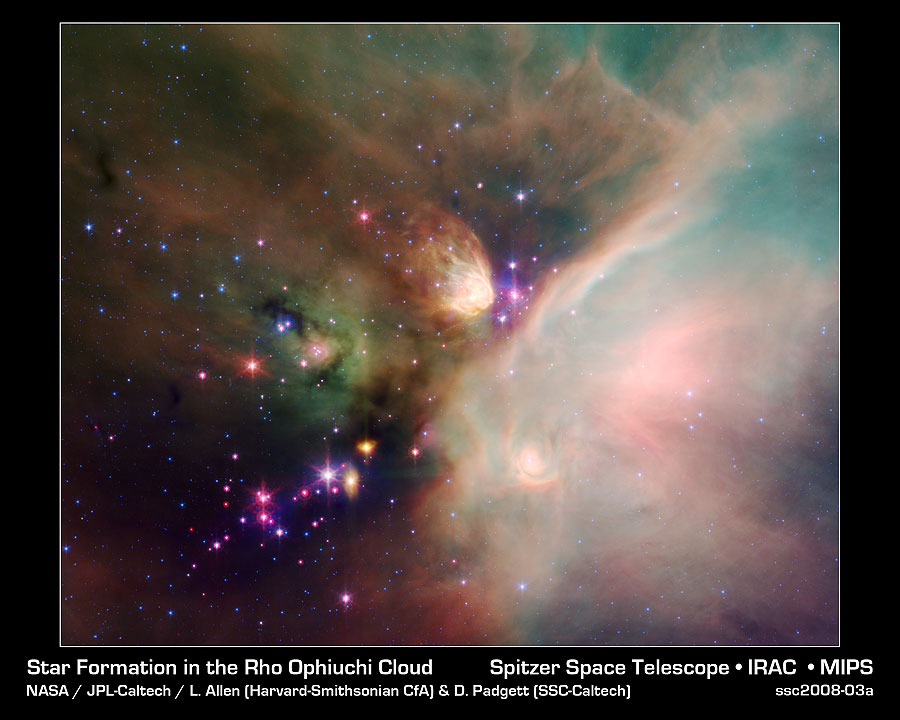 grande nuvem de hidrogênio distante 407 anos-luz da Terra300 estrelas jovens com idade média ~300.000 anos
http://www.nasa.gov/images/content/619235main_B2-Stellar_Nursery.jpg
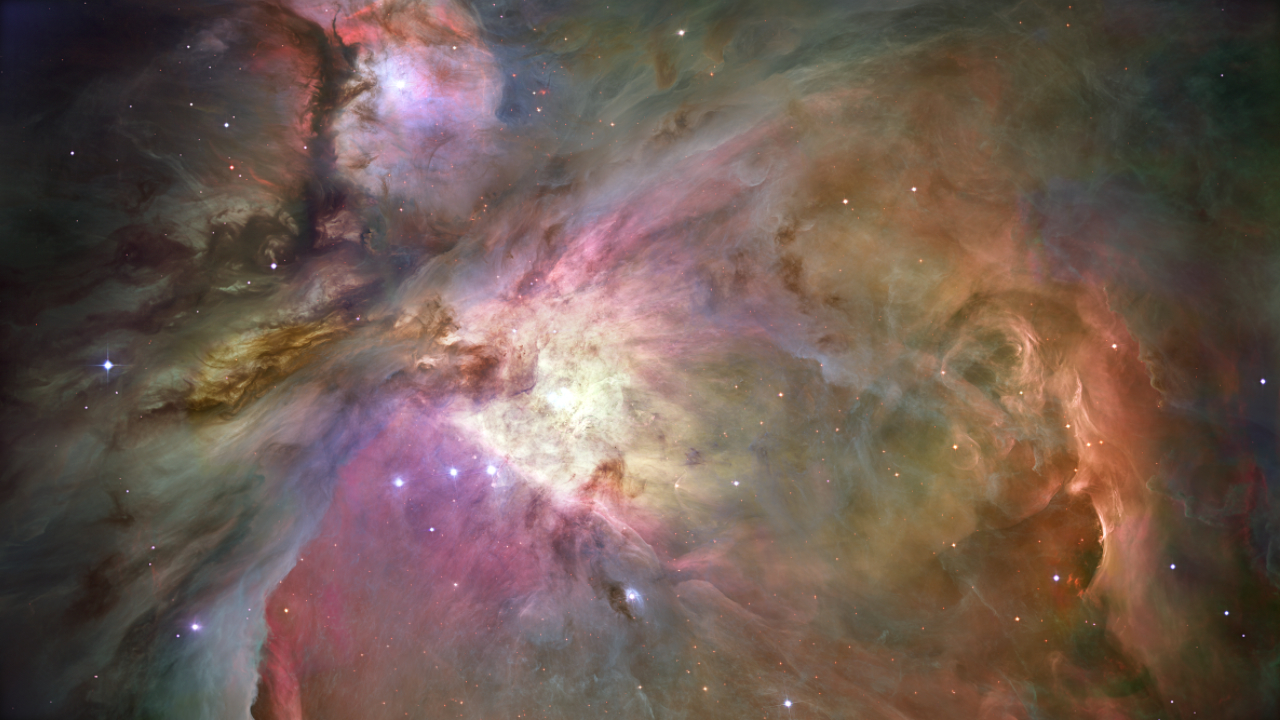 Nebulosa de Orion, berçário de estrelas. 

estrelas jovens, com idade de centenas de milhares de anos.
 
NASA/Hubble
nascimento e evolução de estrelas
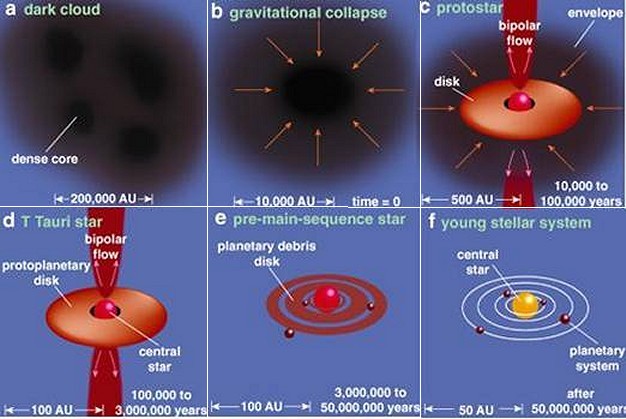 http://www.physicsoftheuniverse.com/images/bigbang_star_formation.jpg
T-Tauri 
proto-estrelas em estágio pré-ignição, luminosidade intensa e variável, jatos de material, raios X, ventos solares intensos
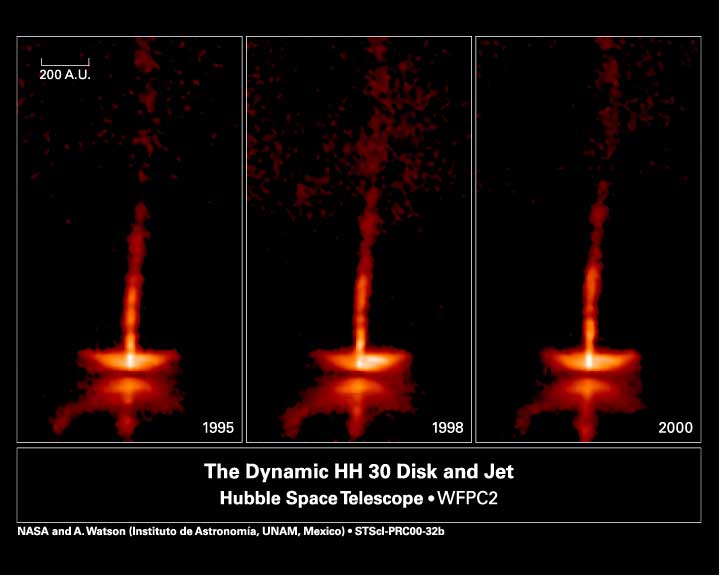 resfriamento e acresção 
formação de grãos de poeira e gelo
colisões e formação de planitesimais
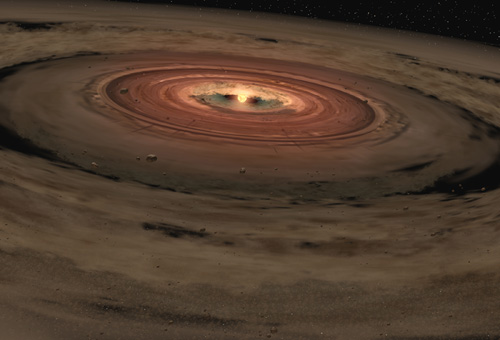 Sol
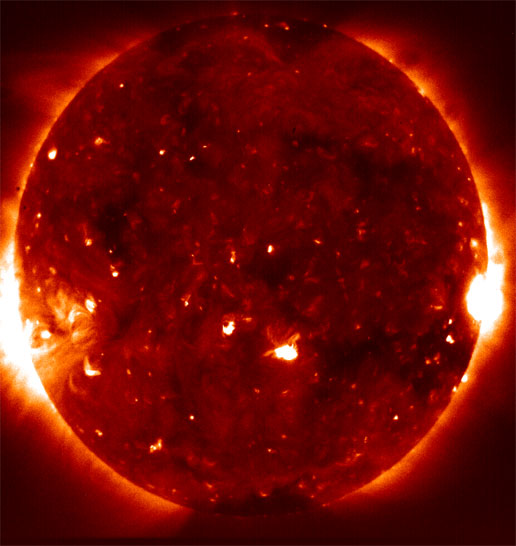 T superficial ~5.800 K
T no núcleo ~15.600.000 K

densidade média relativa 1,41
densidade do interior ~147

~71% H
~27% He 

deslocamento a 19 km/s em direção à constelação de Hércules 

rotação geral da Via-Láctea 
272 km/s
o Sol converte a cada segundo ~ 700 milhões de toneladas de hidrogênio 
em 695 milhões de toneladas de hélio + energia equivalente a 5 milhões de toneladas
E = mc2
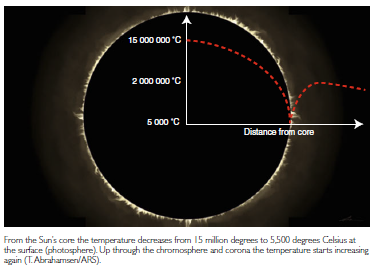 superfície do Sol
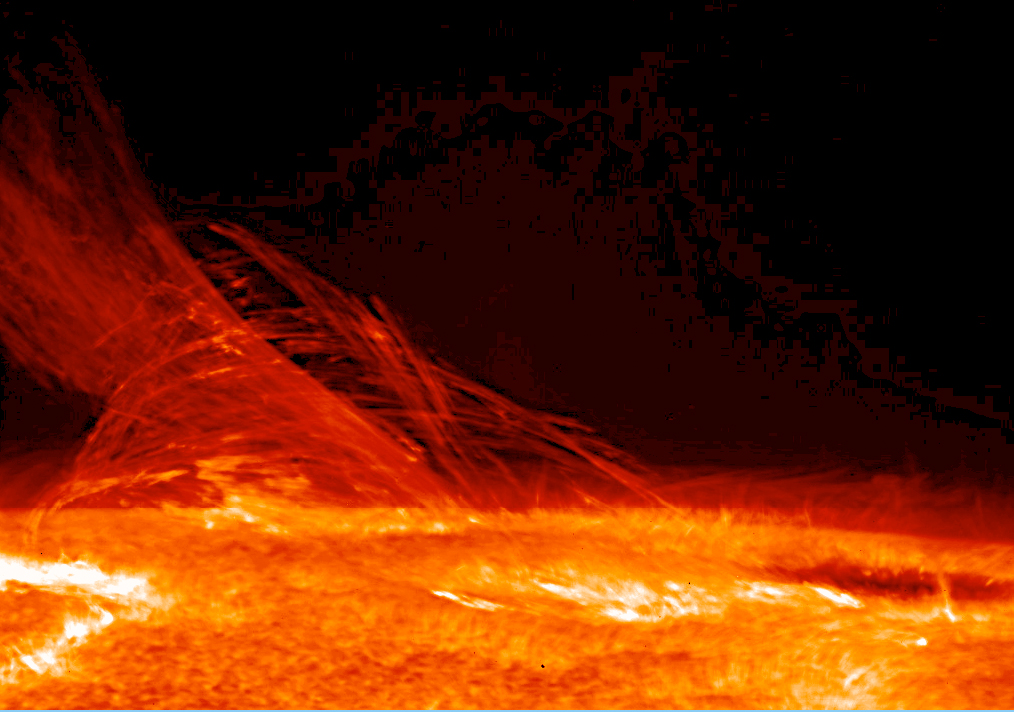 filamentos de plasma conectando regiões de polaridades magnéticas distintas
Telescópio Solar Óptico (Hinode), 12/01/2007
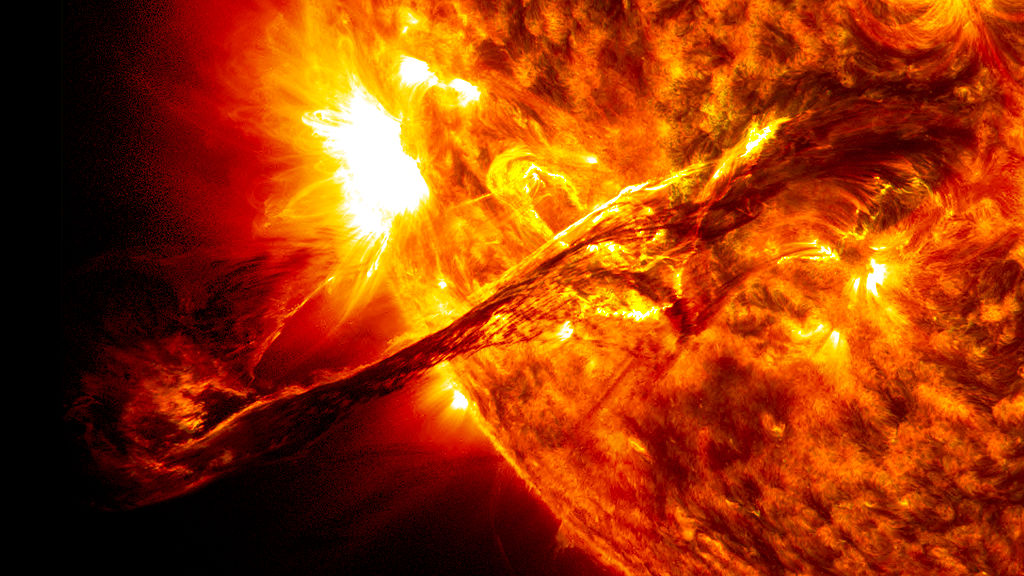 Corona solar
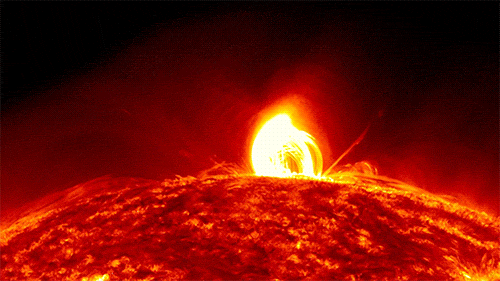 1.000.000 a 2.000.000 °C 
n 106 toneladas de matéria
velocidade entre 300 e 900 km/s
gradiente geotérmico no proto-sistema Solar 

três zonas concêntricas

interna – planetas rochosos (elementos leves varridos pelo vento solar)

intermediária – planetas gigantes gasosos, H, He

externa – cometas e planetas anões, gelo, H, He, metano, amônia
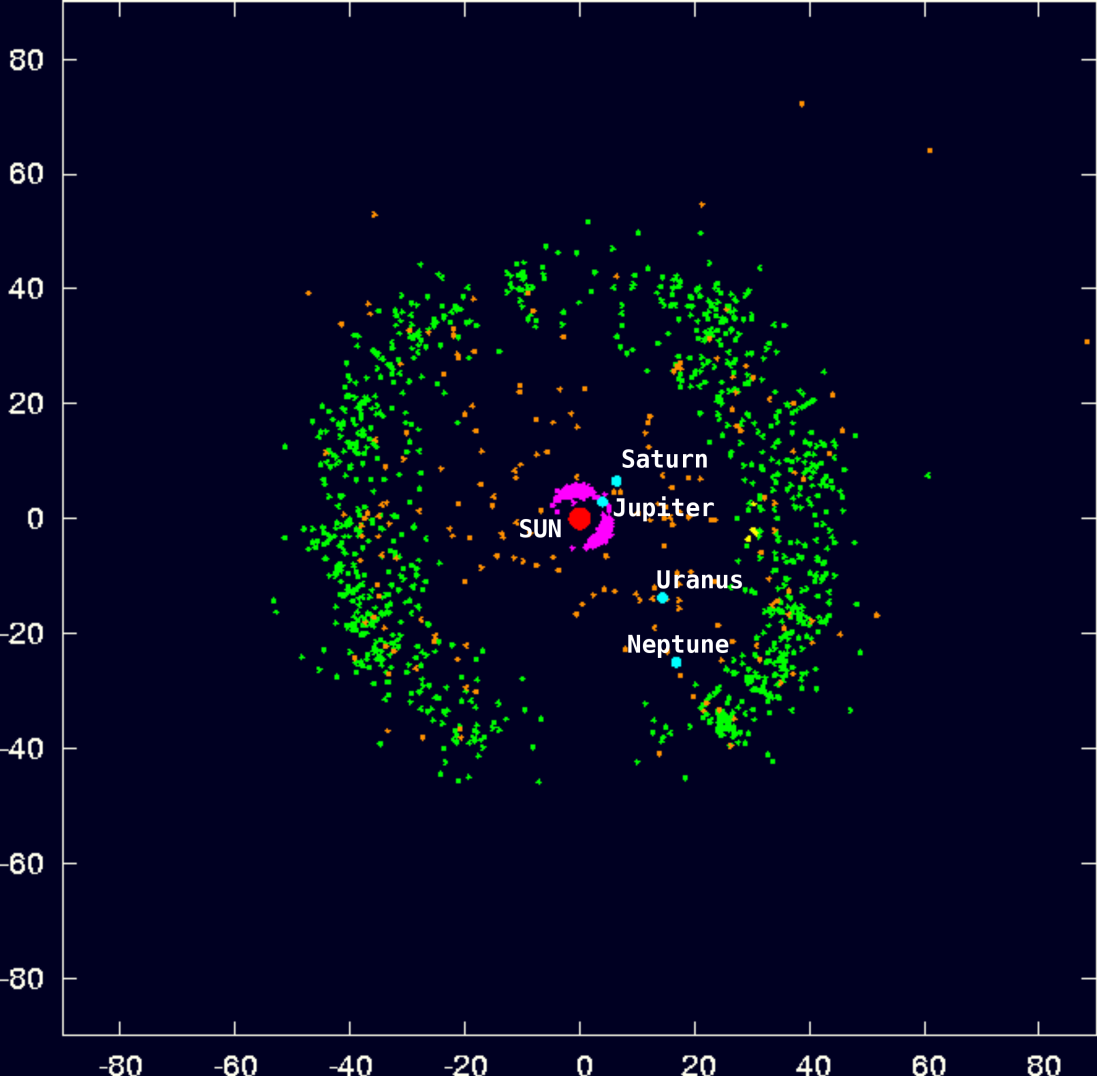 cinturão de Kuiper (verde)
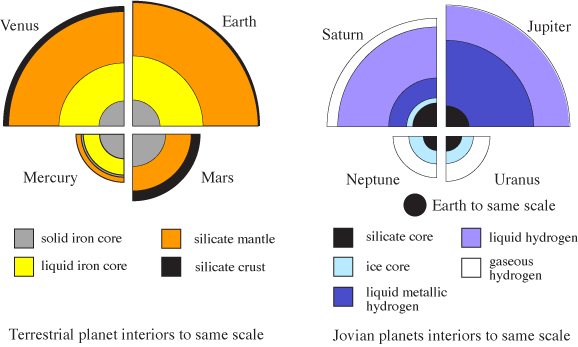 http://www.astronomynotes.com/solarsys/planet-cores.png
Vento solar e auroras polares na Terra
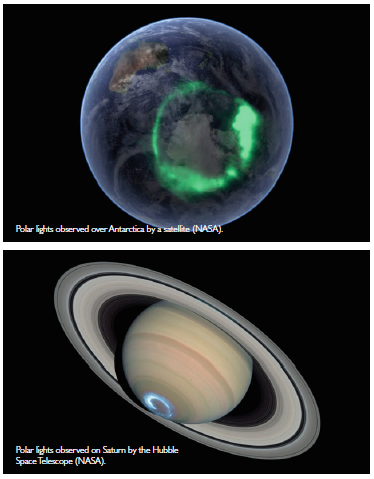 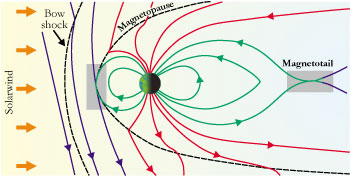 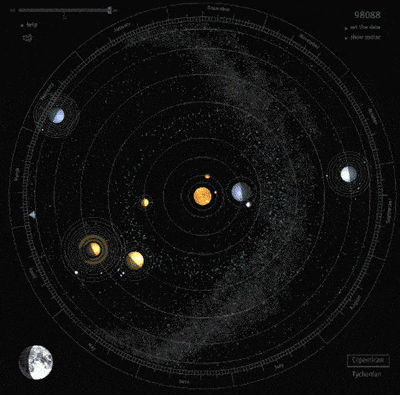 https://infinity-imagined.tumblr.com/post/54065841977/the-gravitational-orbit-of-any-moon-planet-star
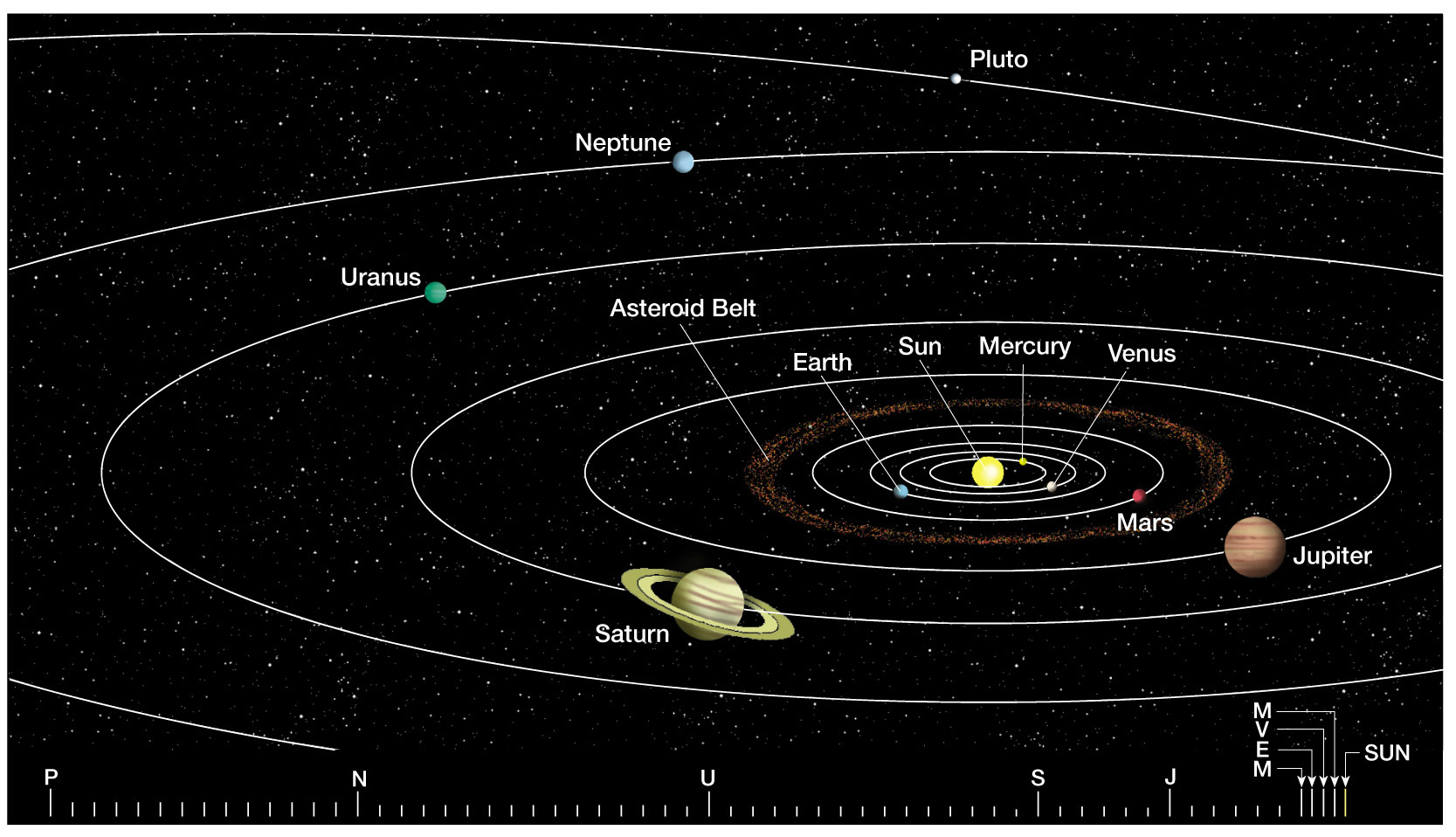 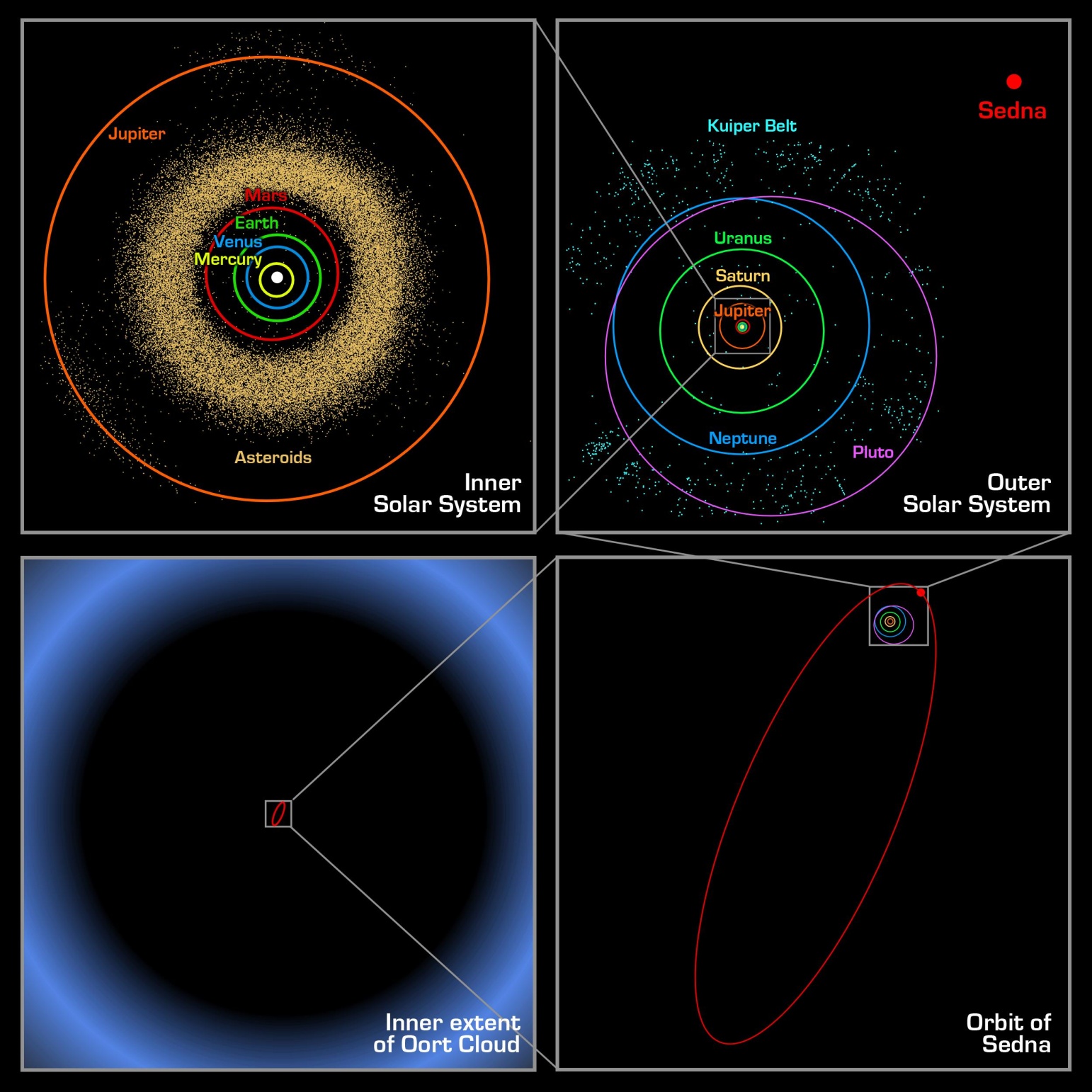 Sistema Solar
http://en.wikipedia.org/wiki/File:Oort_cloud_Sedna_orbit.svg
https://www.youtube.com/watch?v=0jHsq36_NTU
ReferênciasFriaça et al., 2003. Astronomia. Edusp, IAG (caps. 7,8 , 13)
www.hubble.nasa.gov